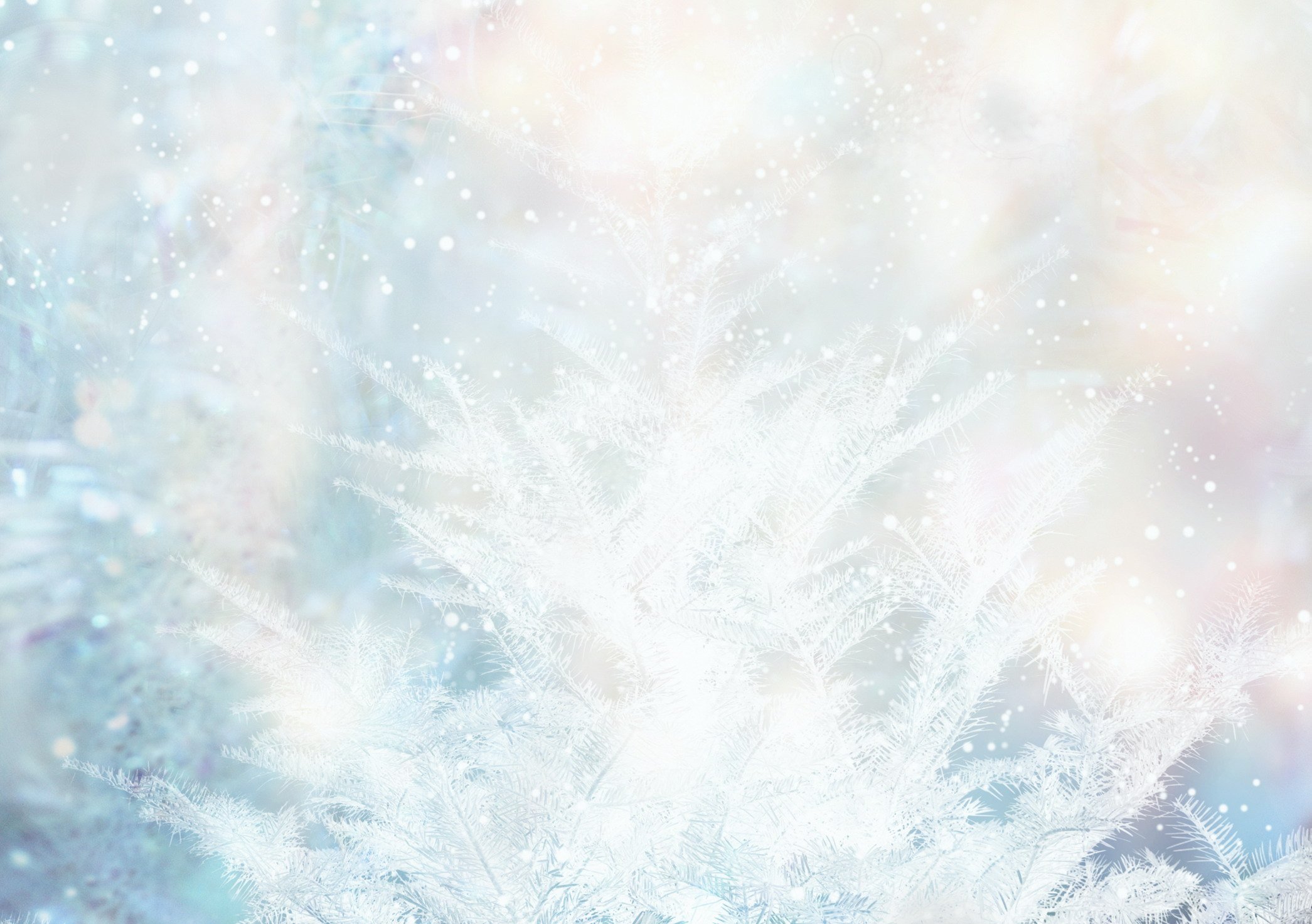 ЗИМНИЕ  ЗАГАДКИ
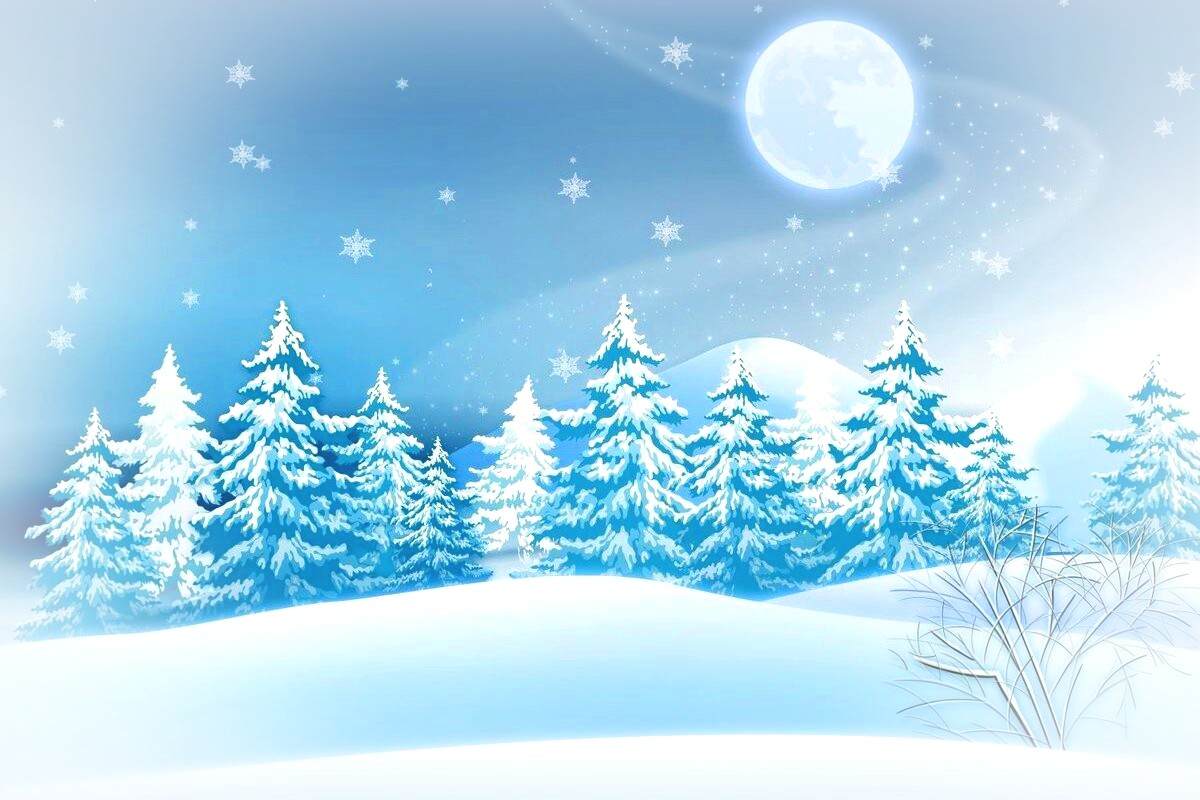 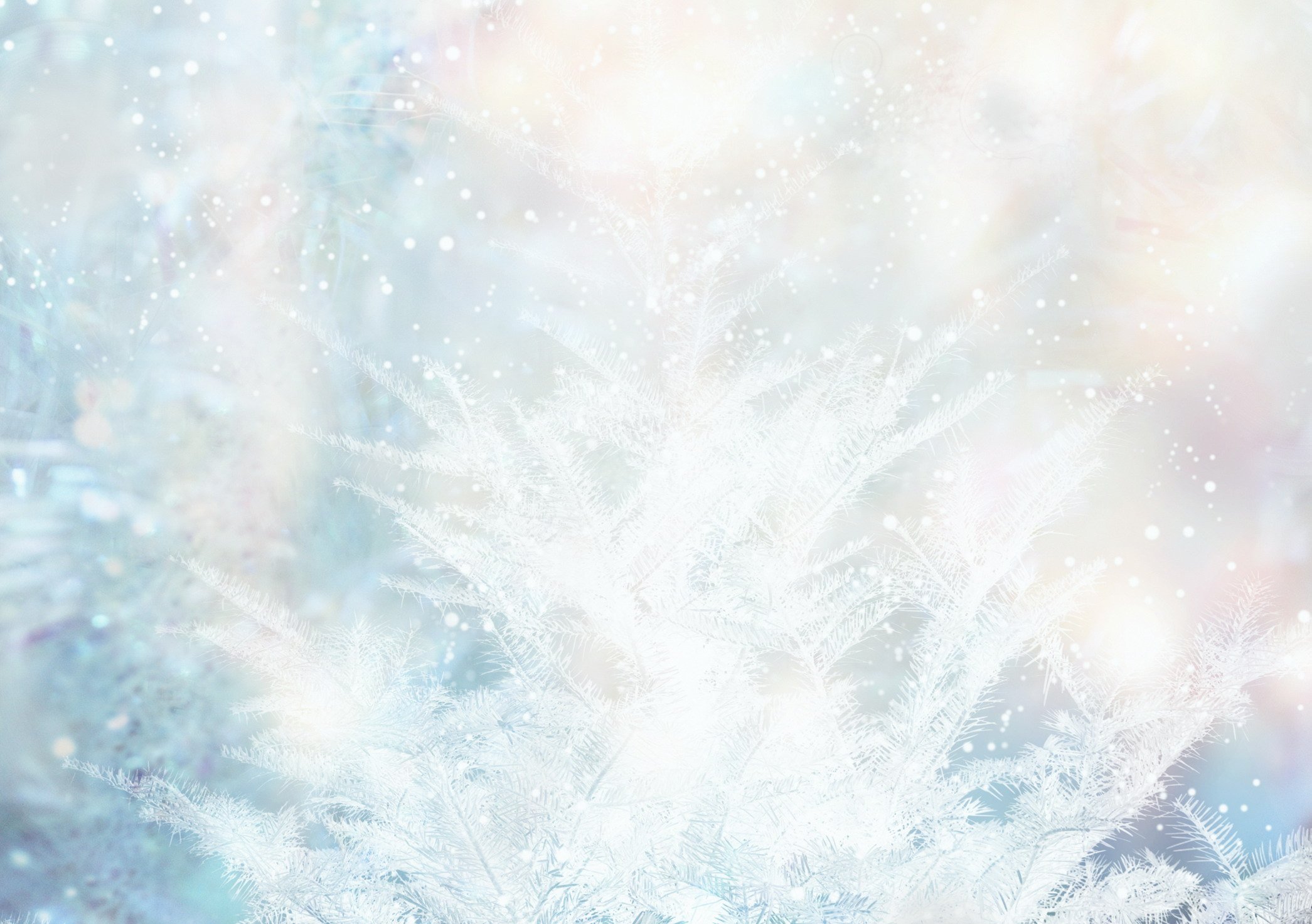 Что за звёздочки такие
На пальто и на платке —
Все сквозные, вырезные,
А возьмёшь — вода в руке?
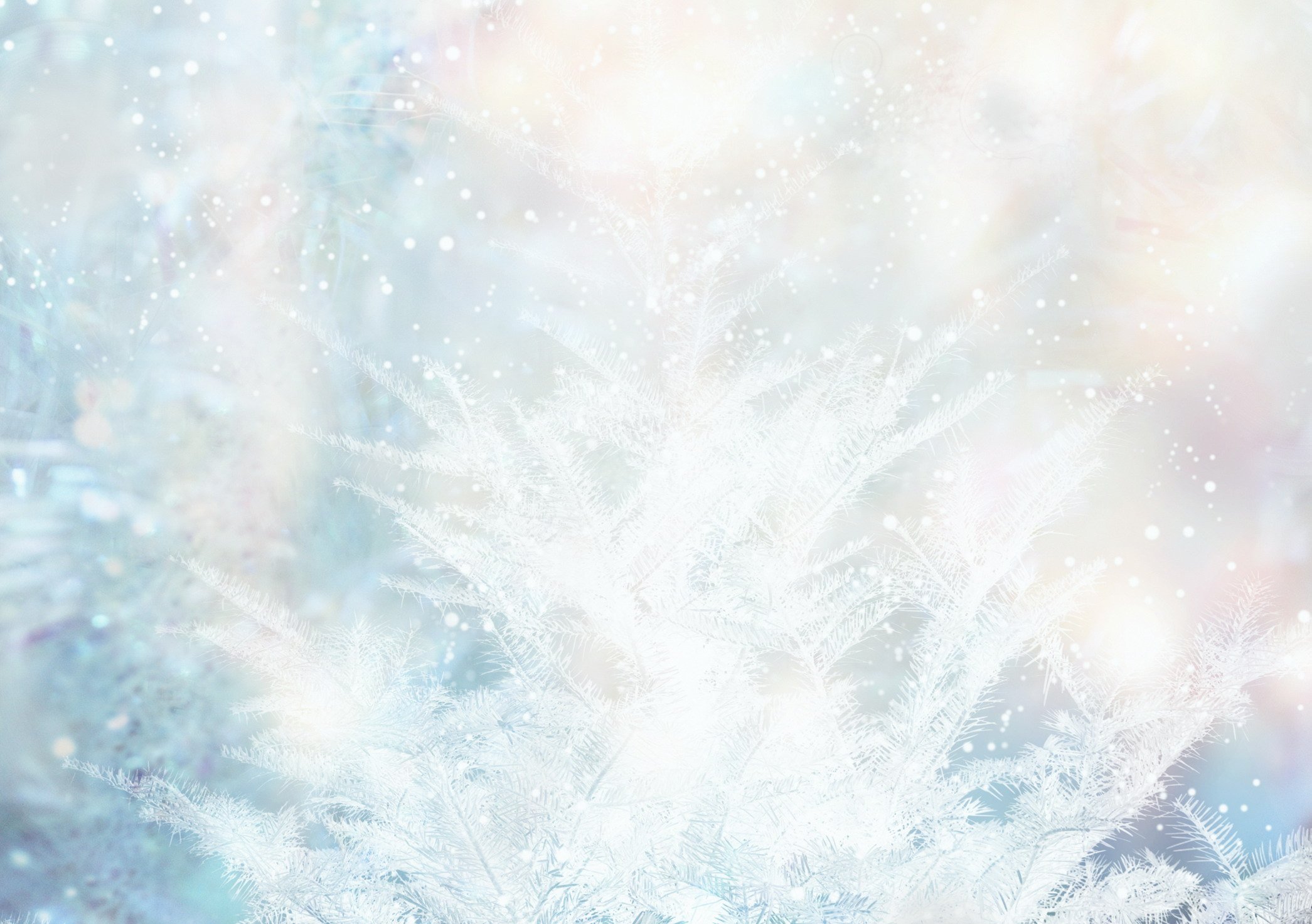 СНЕЖИНКА
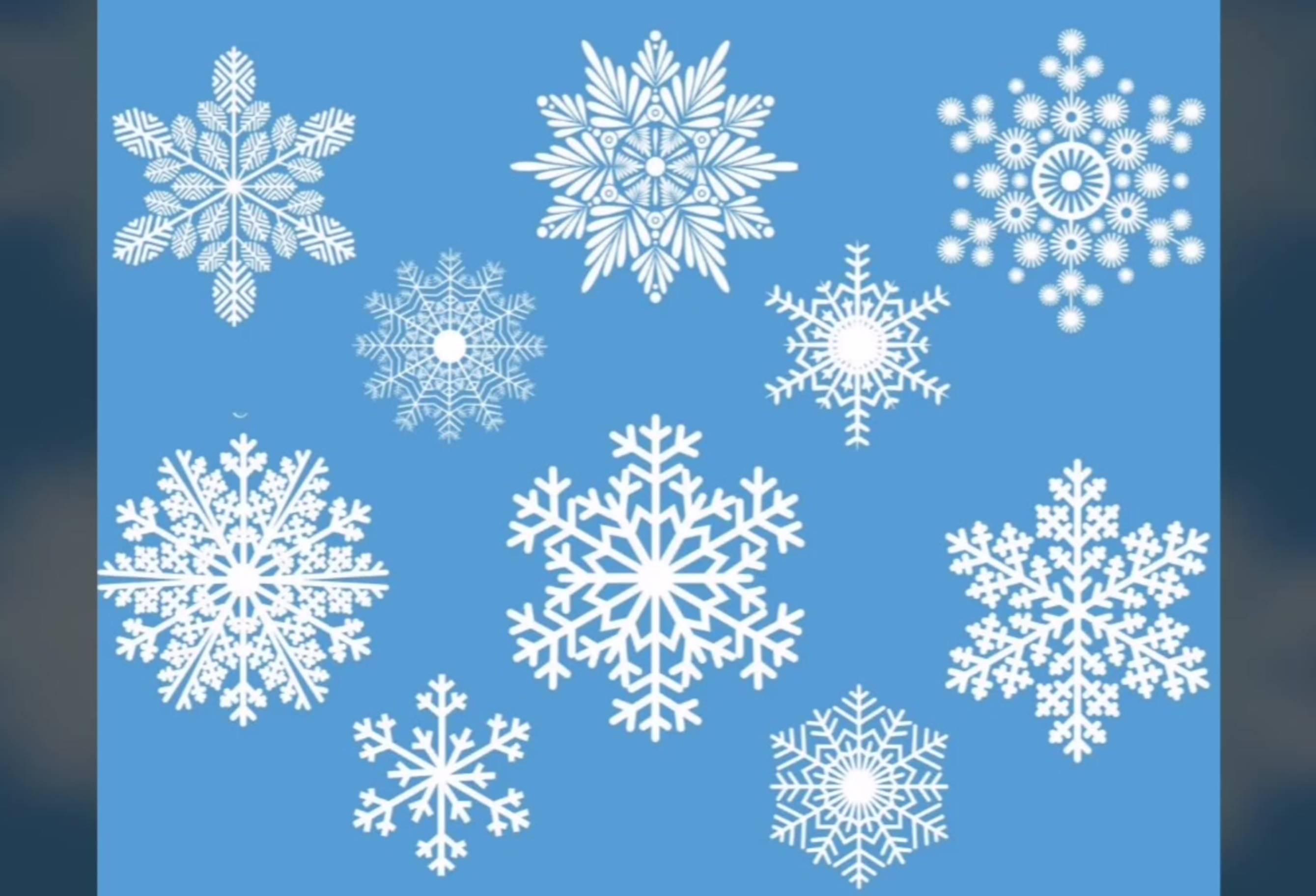 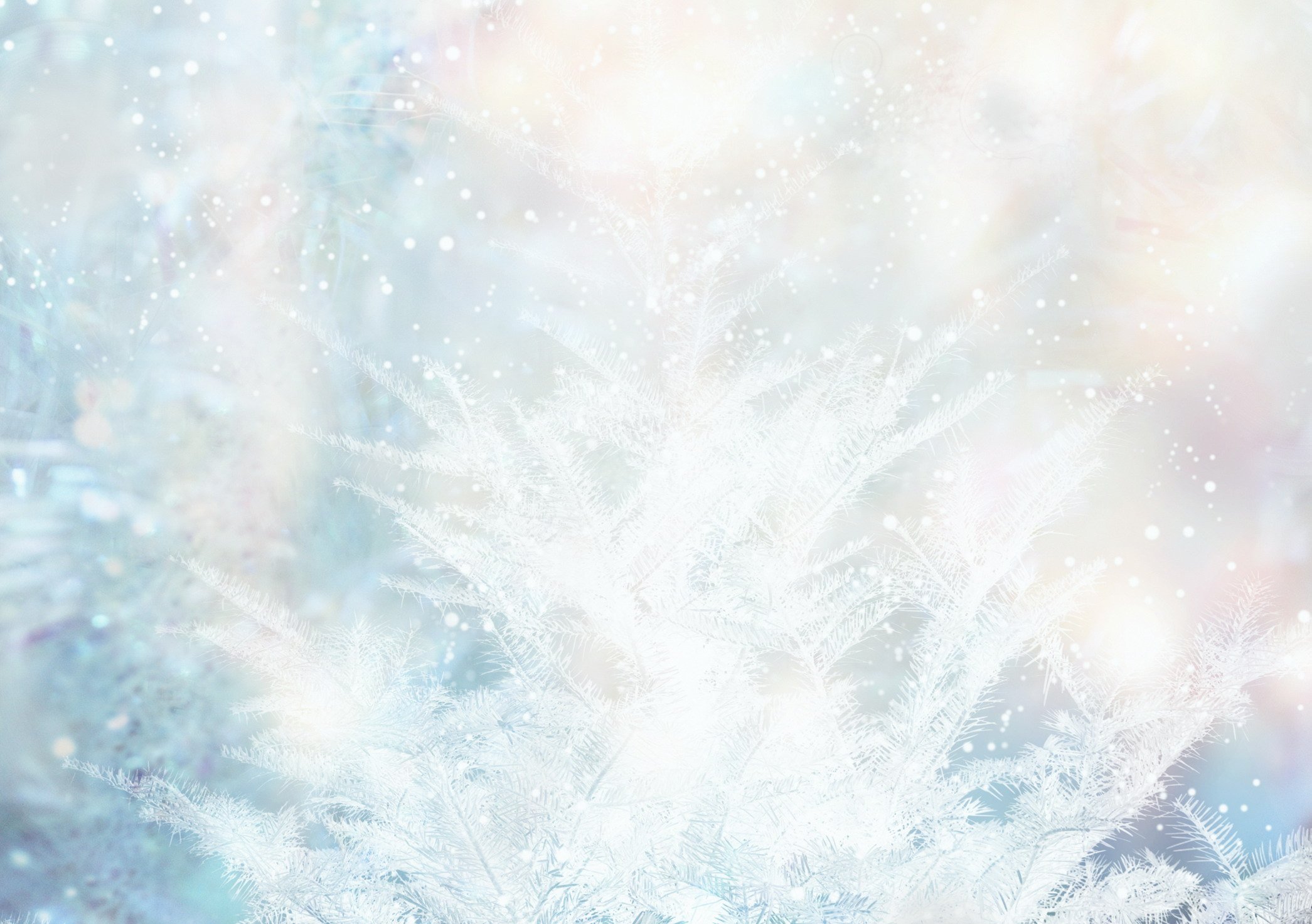 Все укроет одеялом,
Все разгладит, приберёт,
А потом земле усталой
Колыбельную споёт.
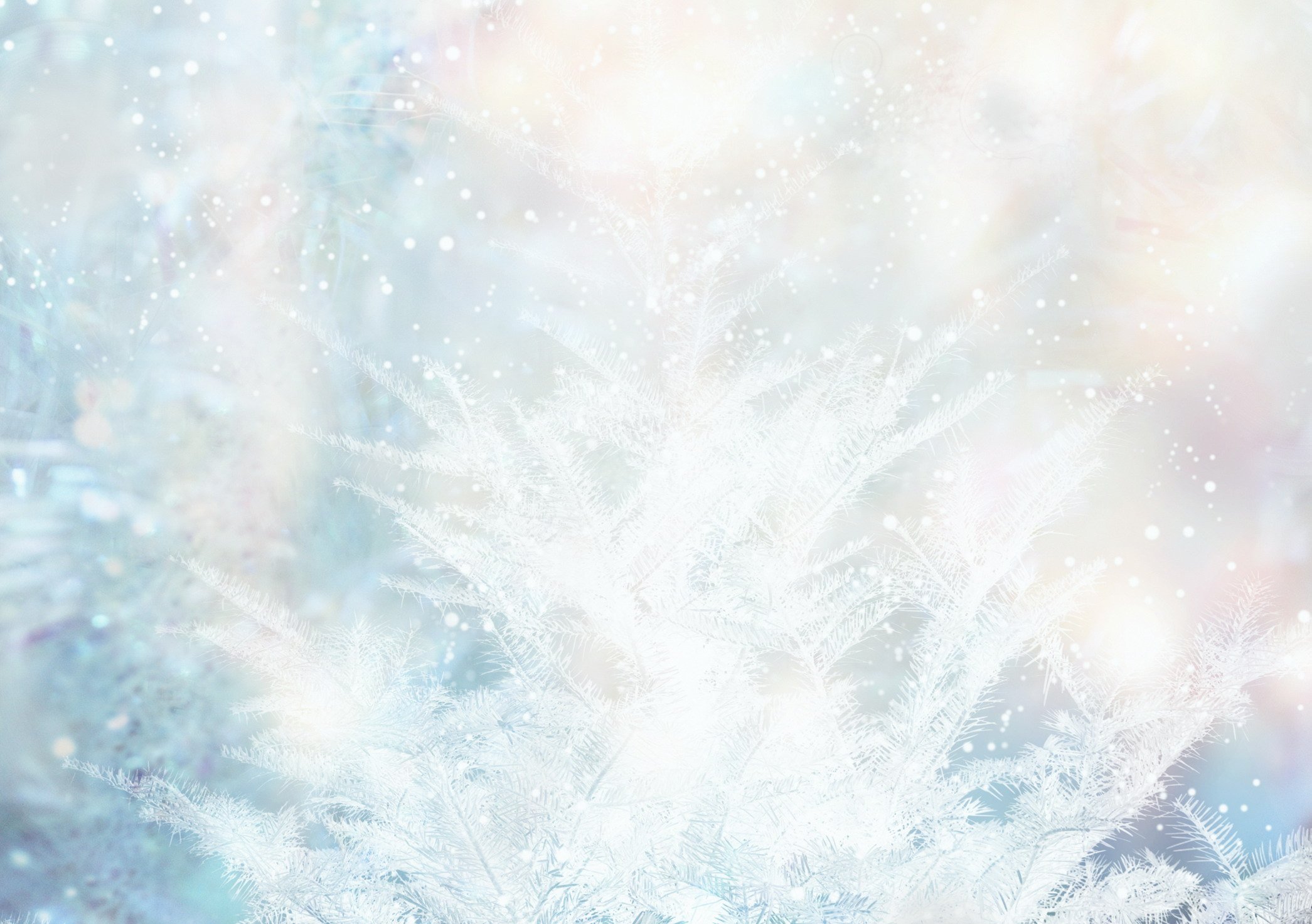 ЗИМА
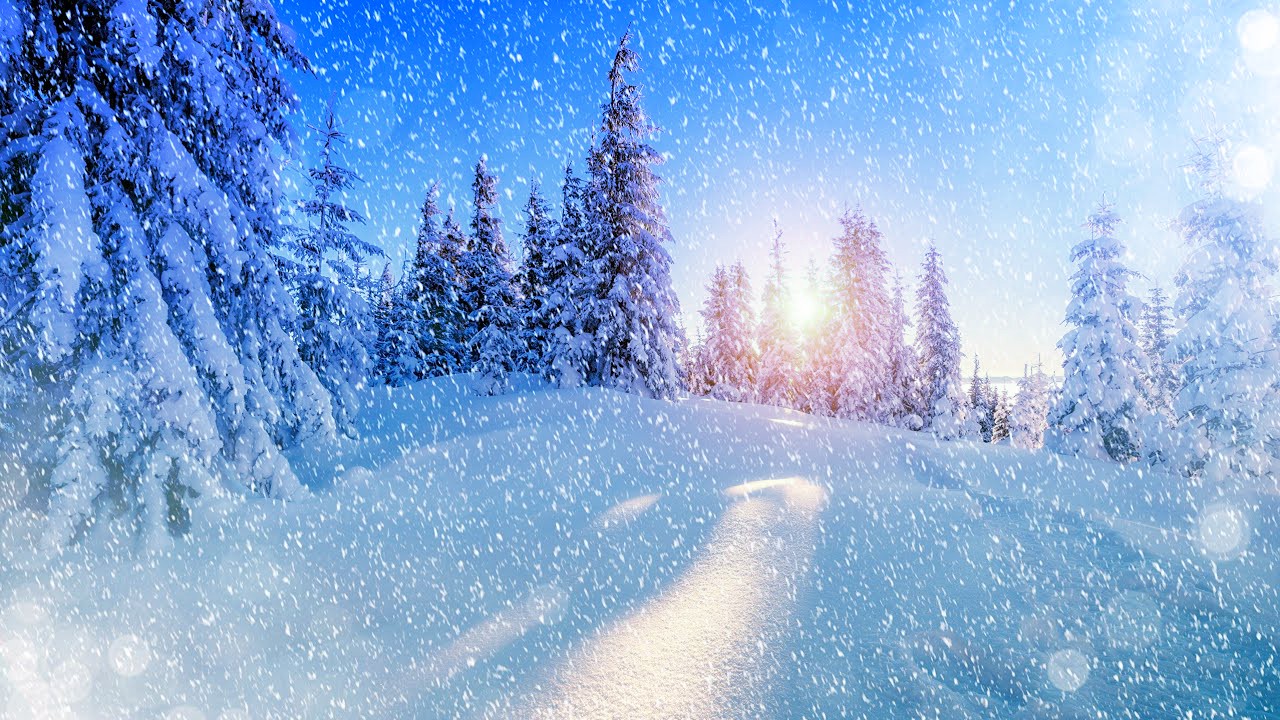 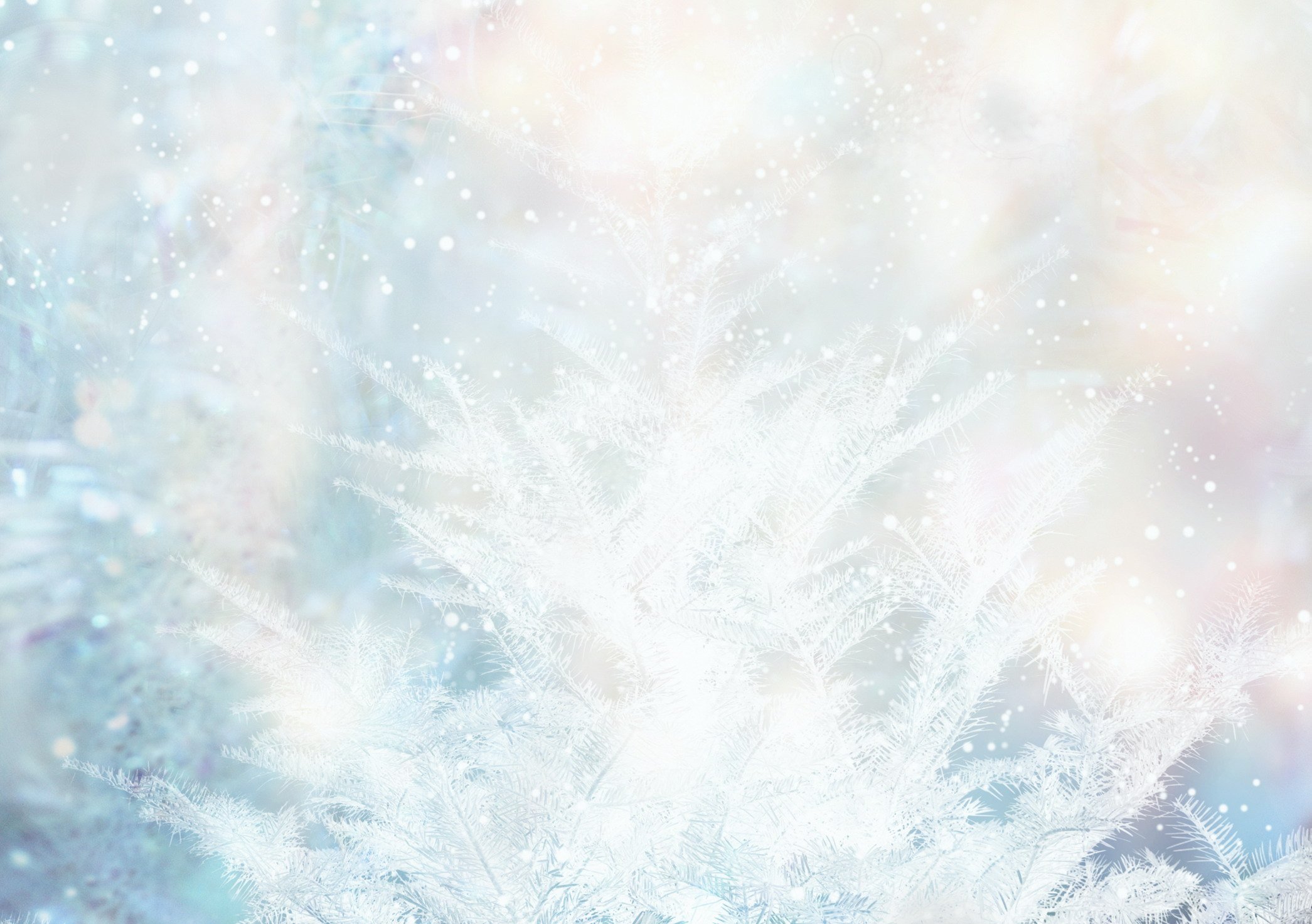 Назовите-ка ребятки,
Месяц в этой-вот загадке,
Дни его всех дней короче,
Всех ночей длиннее ночи,
На поля и на луга
До весны легли снега.
Только месяц наш пройдет,
Мы встречаем Новый Год.
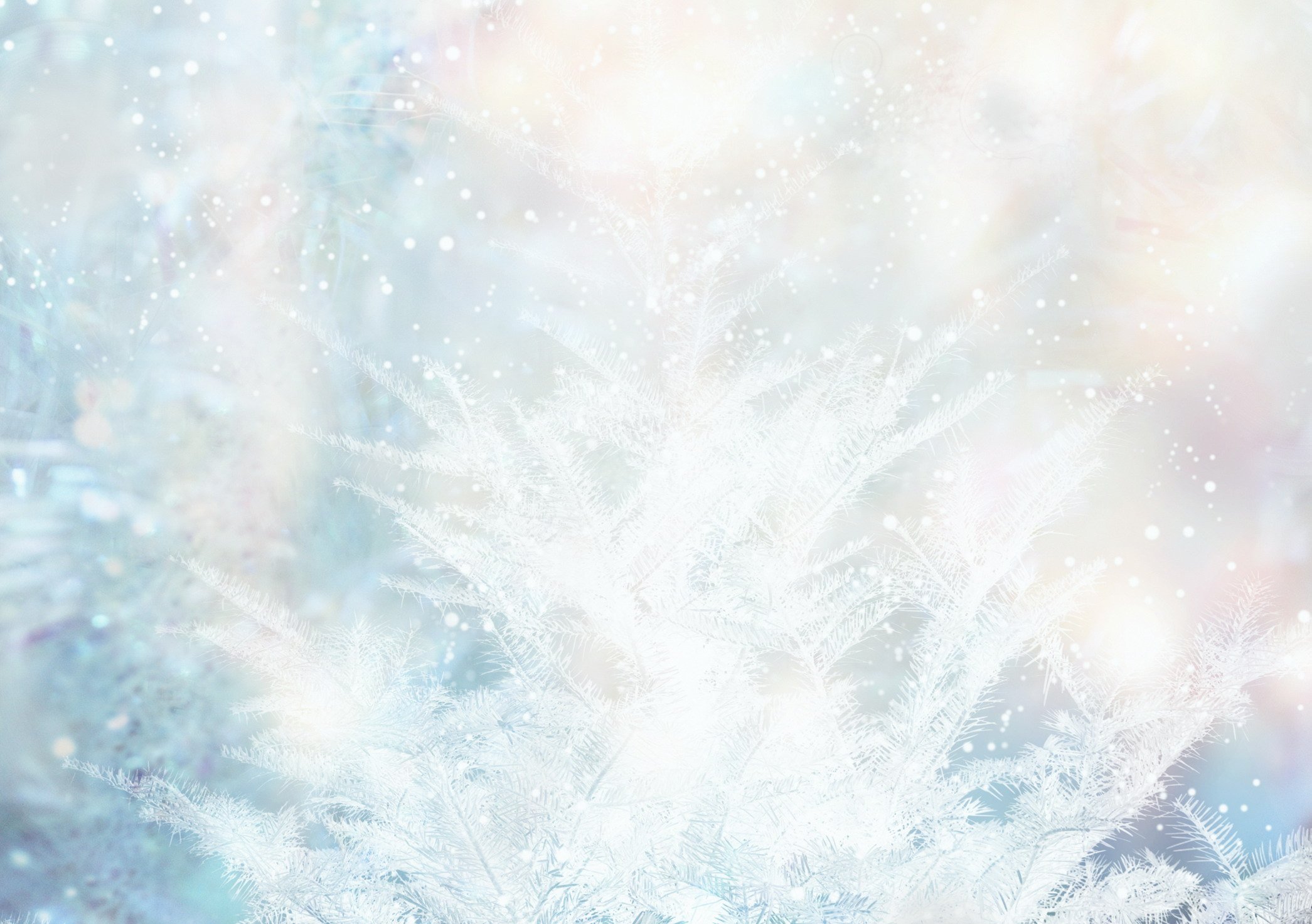 ДЕКАБРЬ
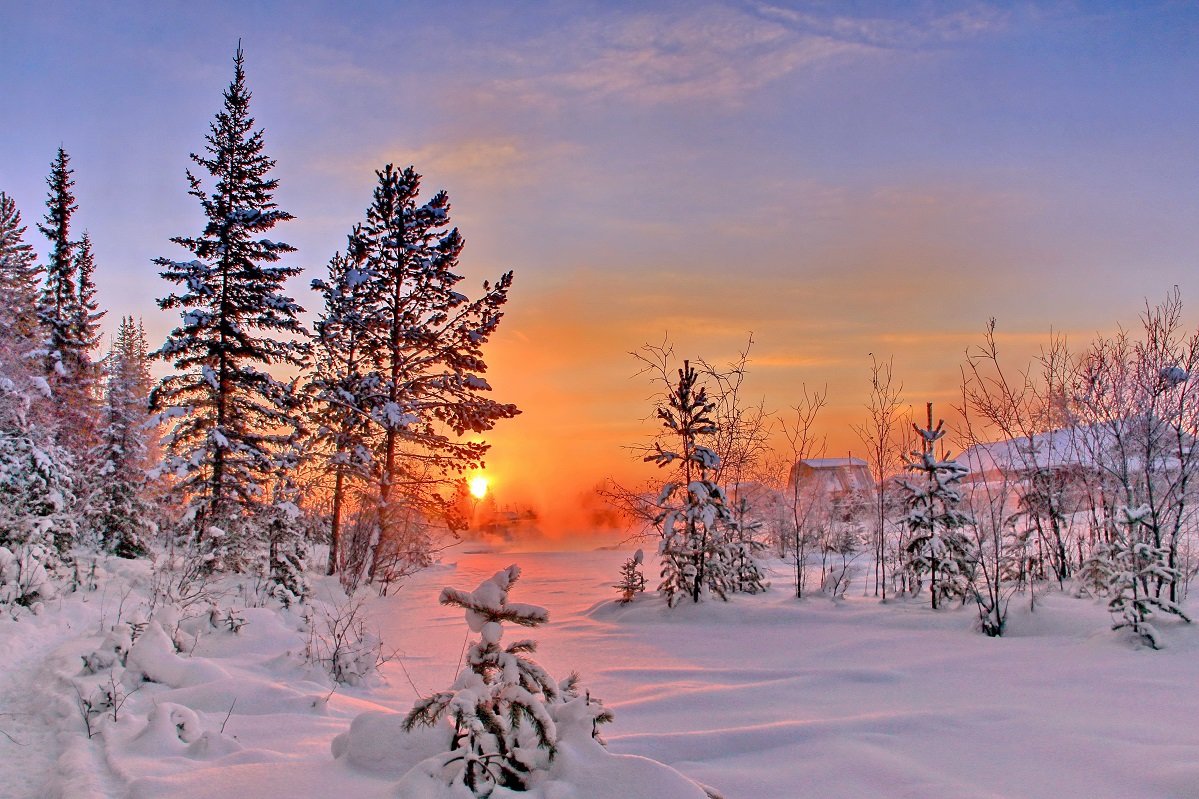 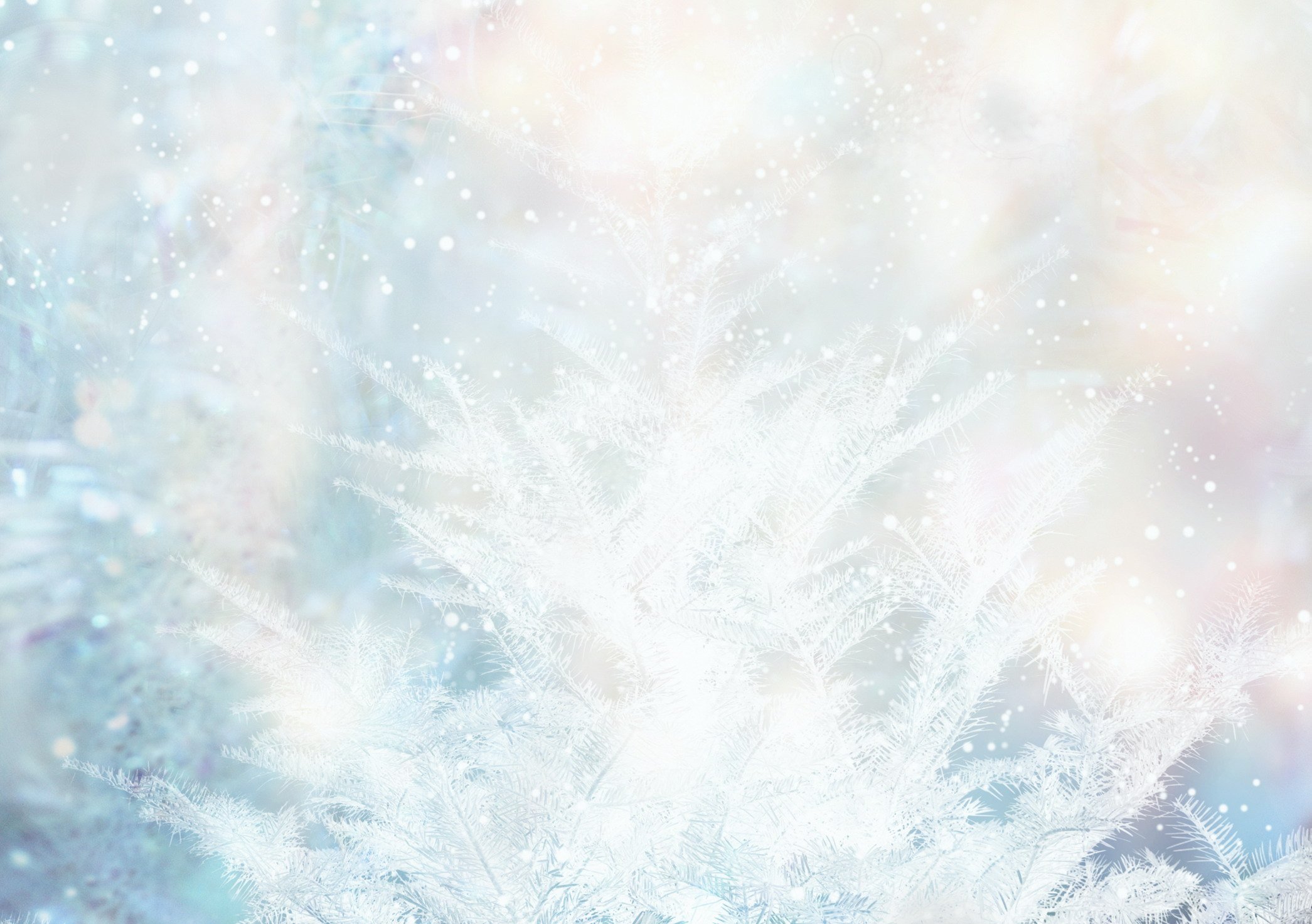 Щиплет уши, щиплет нос,
Лезет в валенки мороз.
Брызнешь воду – упадёт
Не вода уже, а лёд.
Даже птице не летится,
От мороза стынет птица.
Повернуло солнце к лету.
Что, скажи, за месяц это?
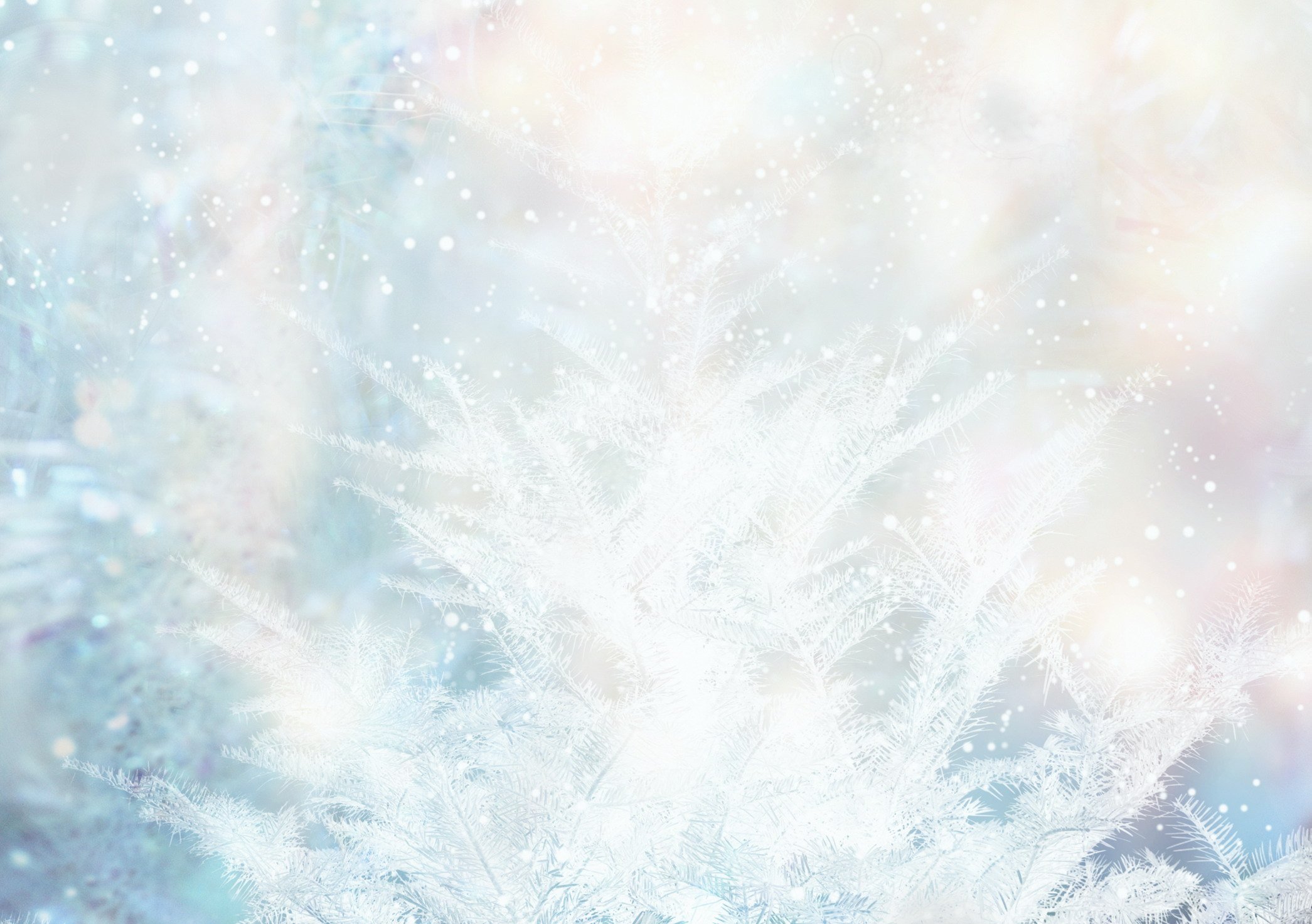 ЯНВАРЬ
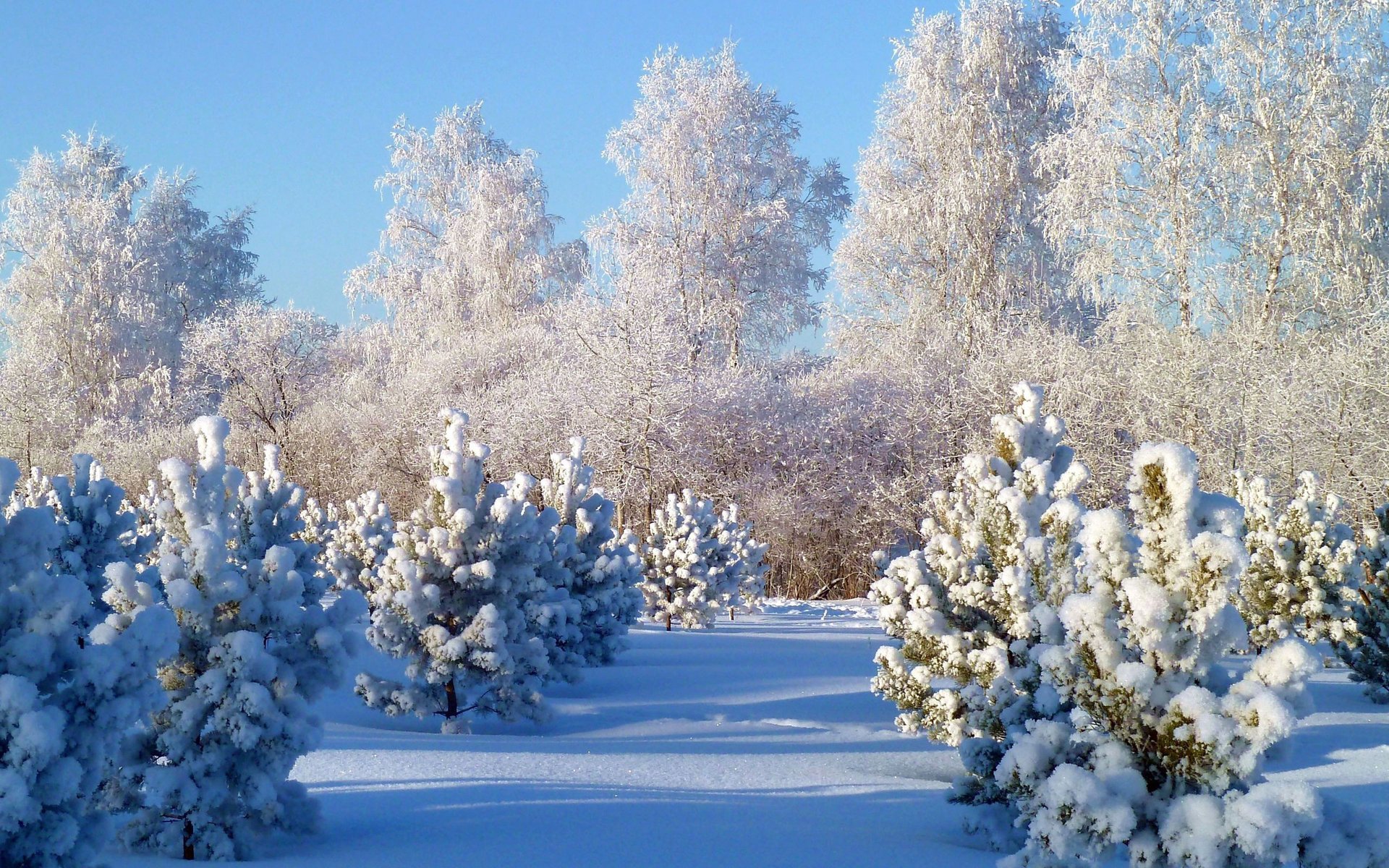 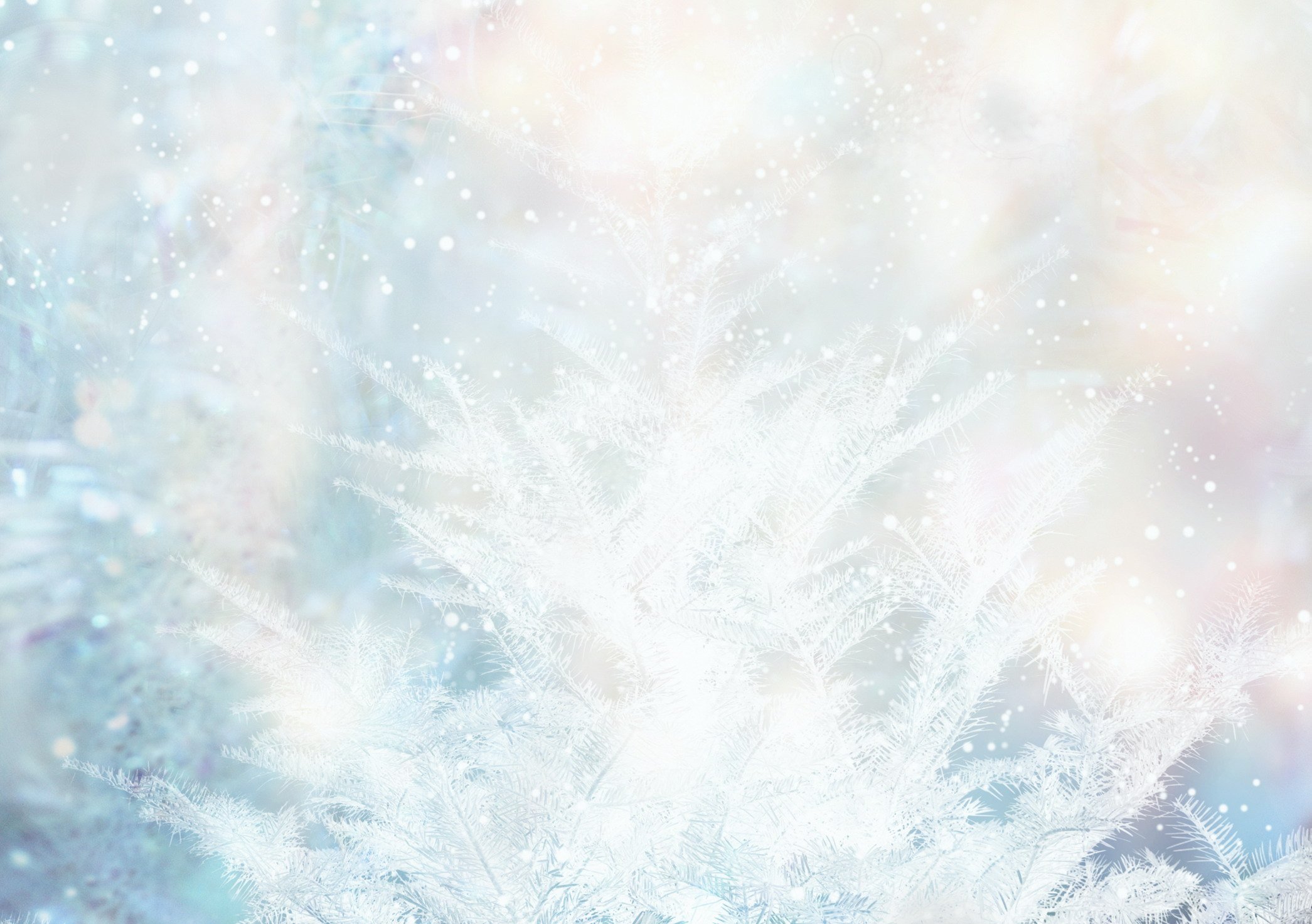 Снег мешками валит с неба,
С дом стоят сугробы снега.
То бураны и метели
На деревню налетели.
По ночам мороз силен,
Днём капели слышен звон.
День прибавился заметно,
Ну, так что за месяц это?
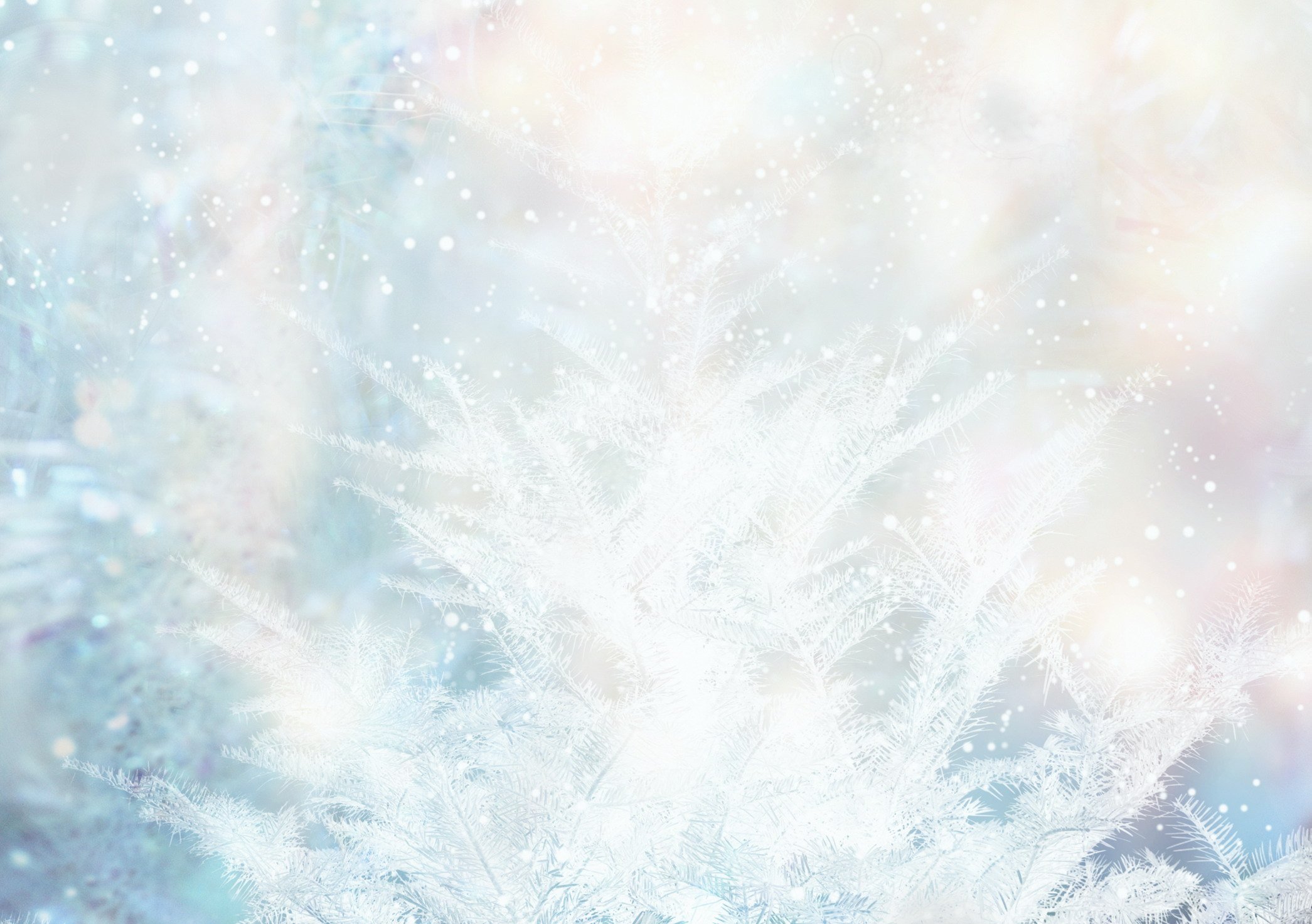 ФЕВРАЛЬ
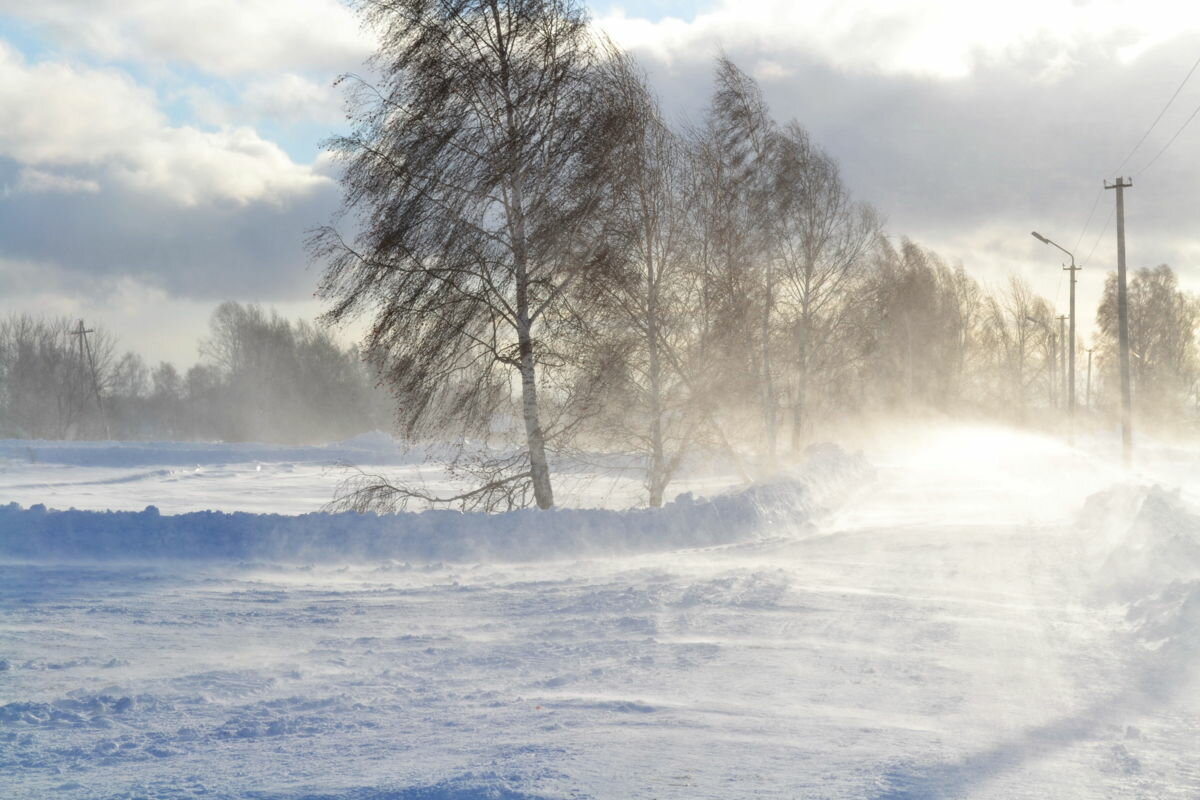 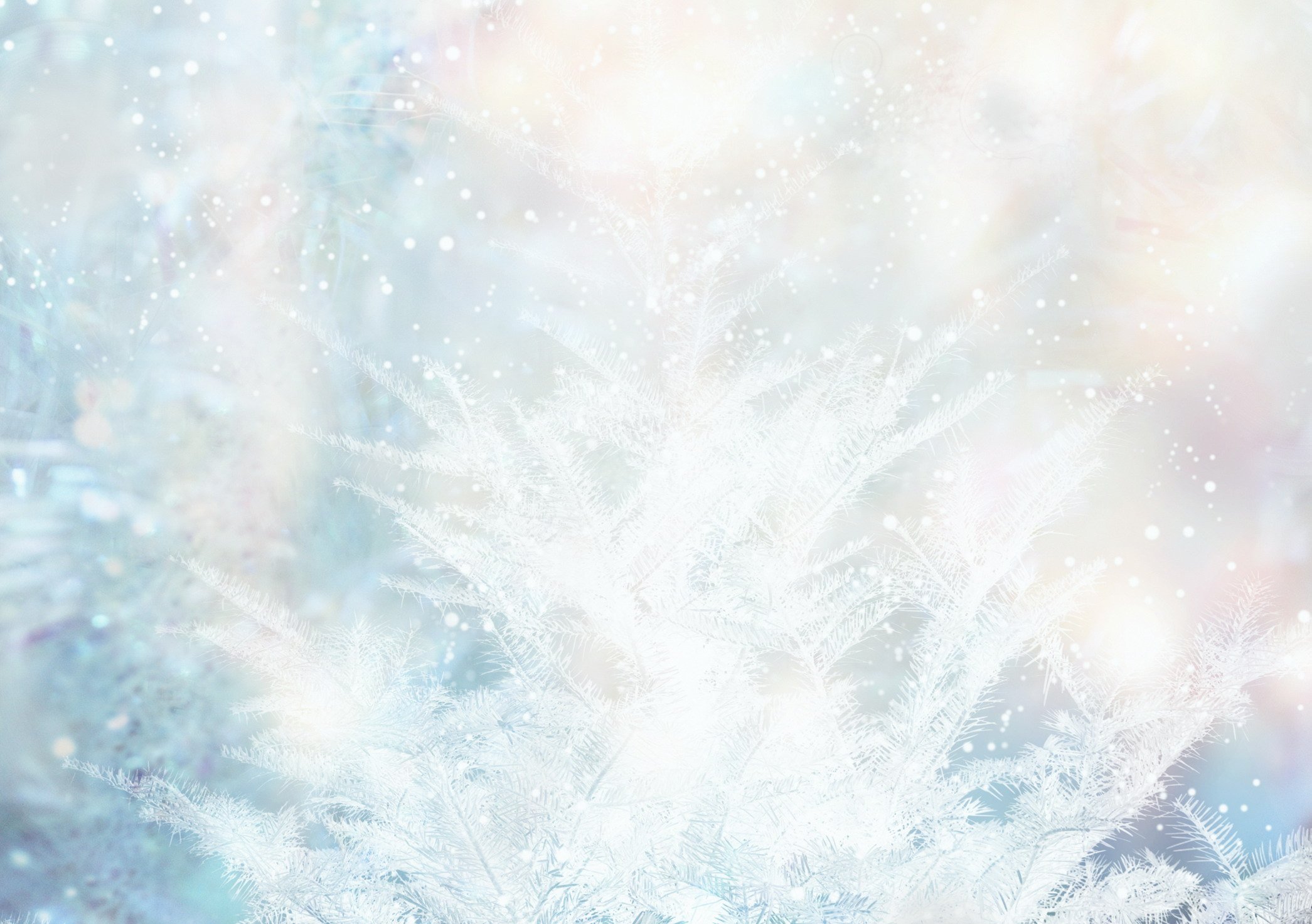 Он пушистый, серебристый,
Но рукой его не тронь:
Станет капелькою чистой,
Как поймаешь на ладонь.
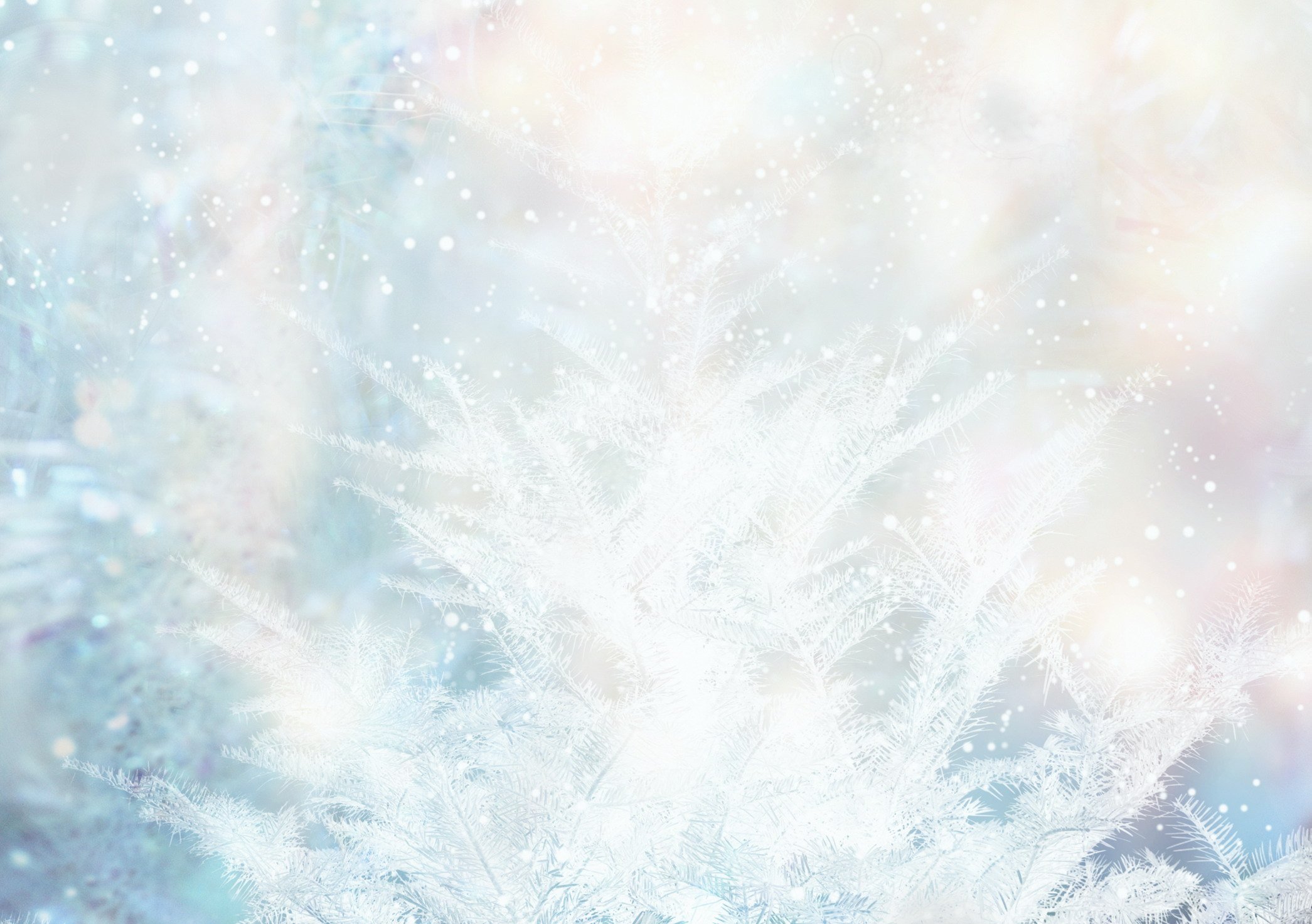 СНЕГ
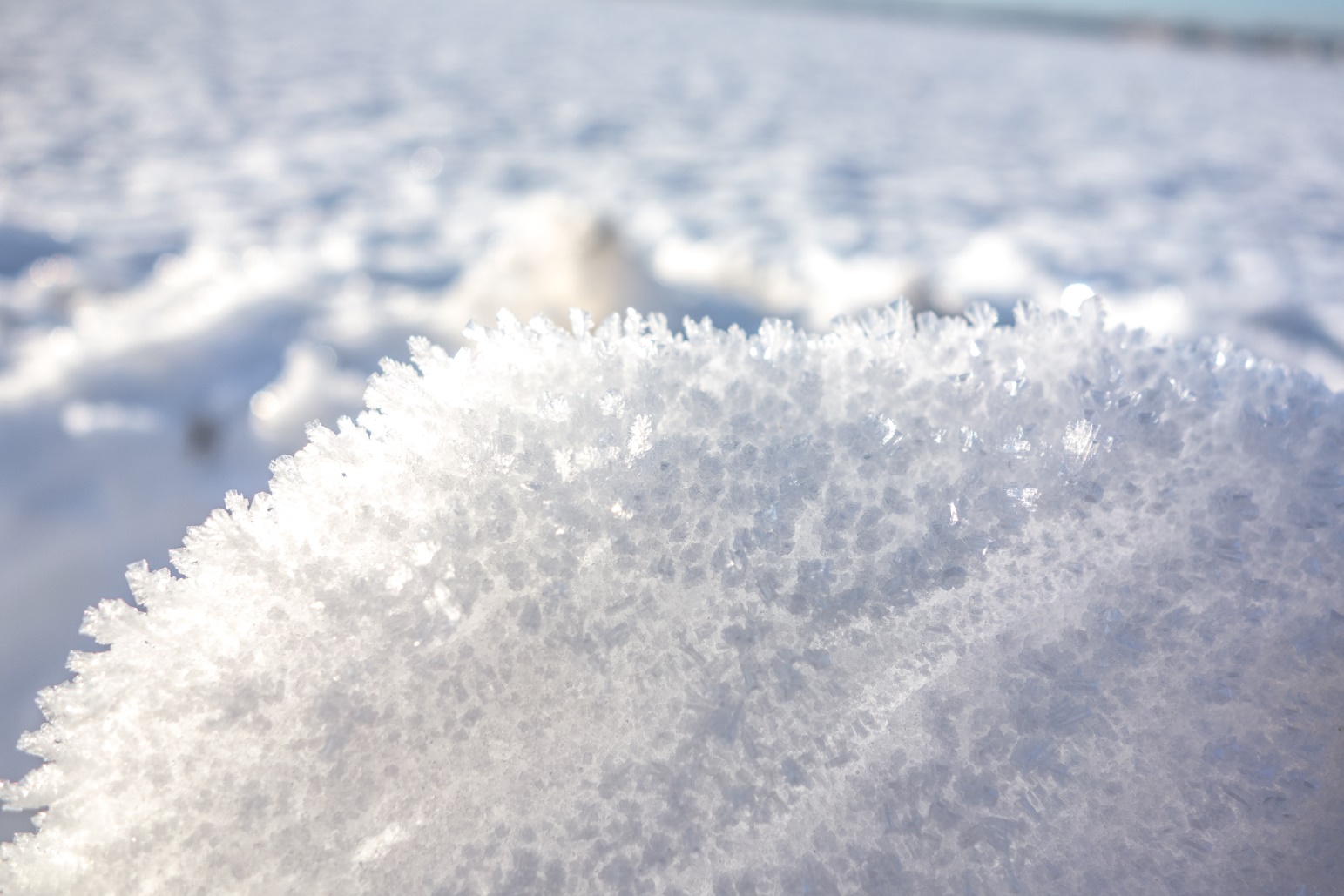 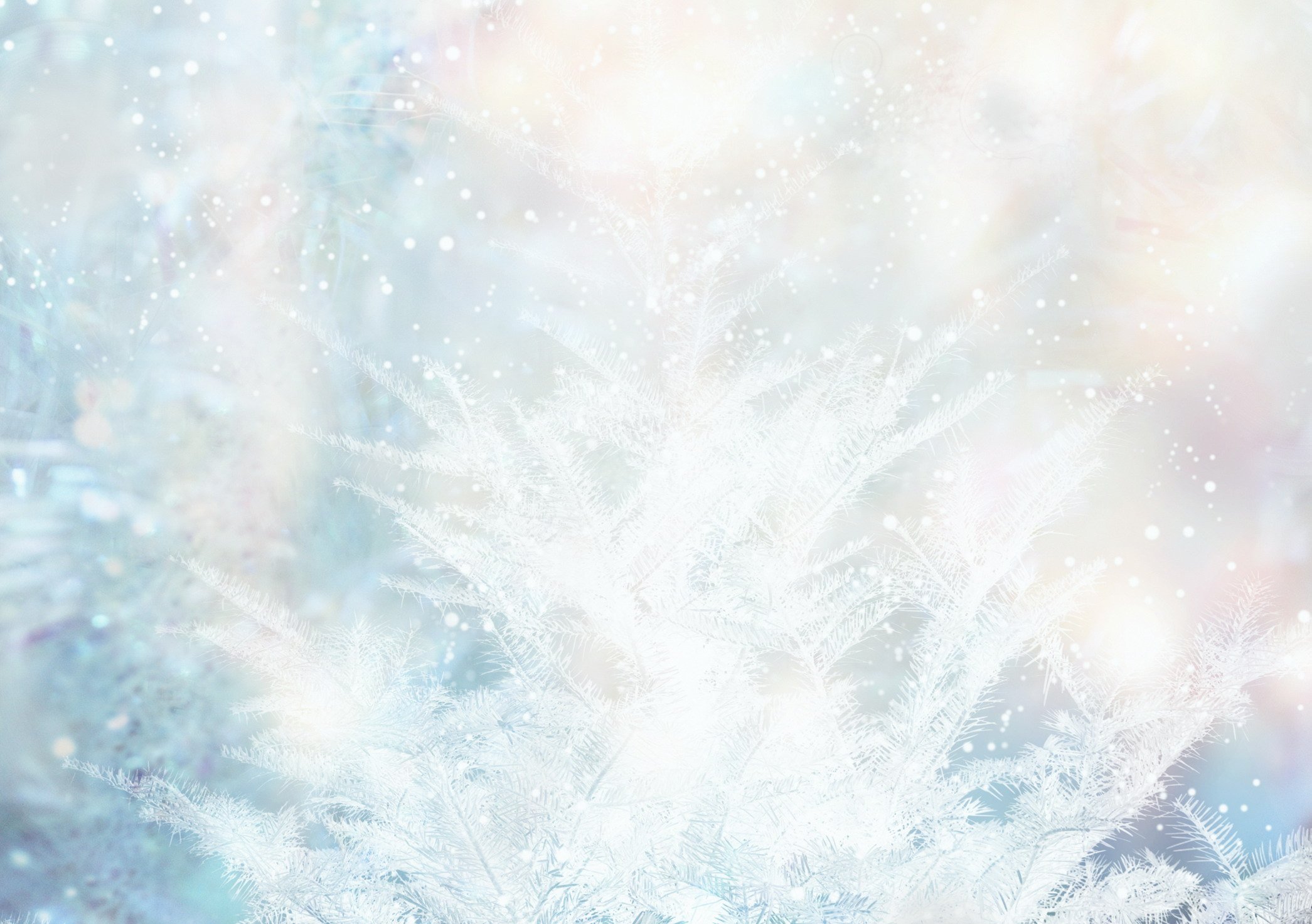 Жил я посреди двора,
Где играла детвора,
Но от солнечных лучей
Превратился я в ручей.
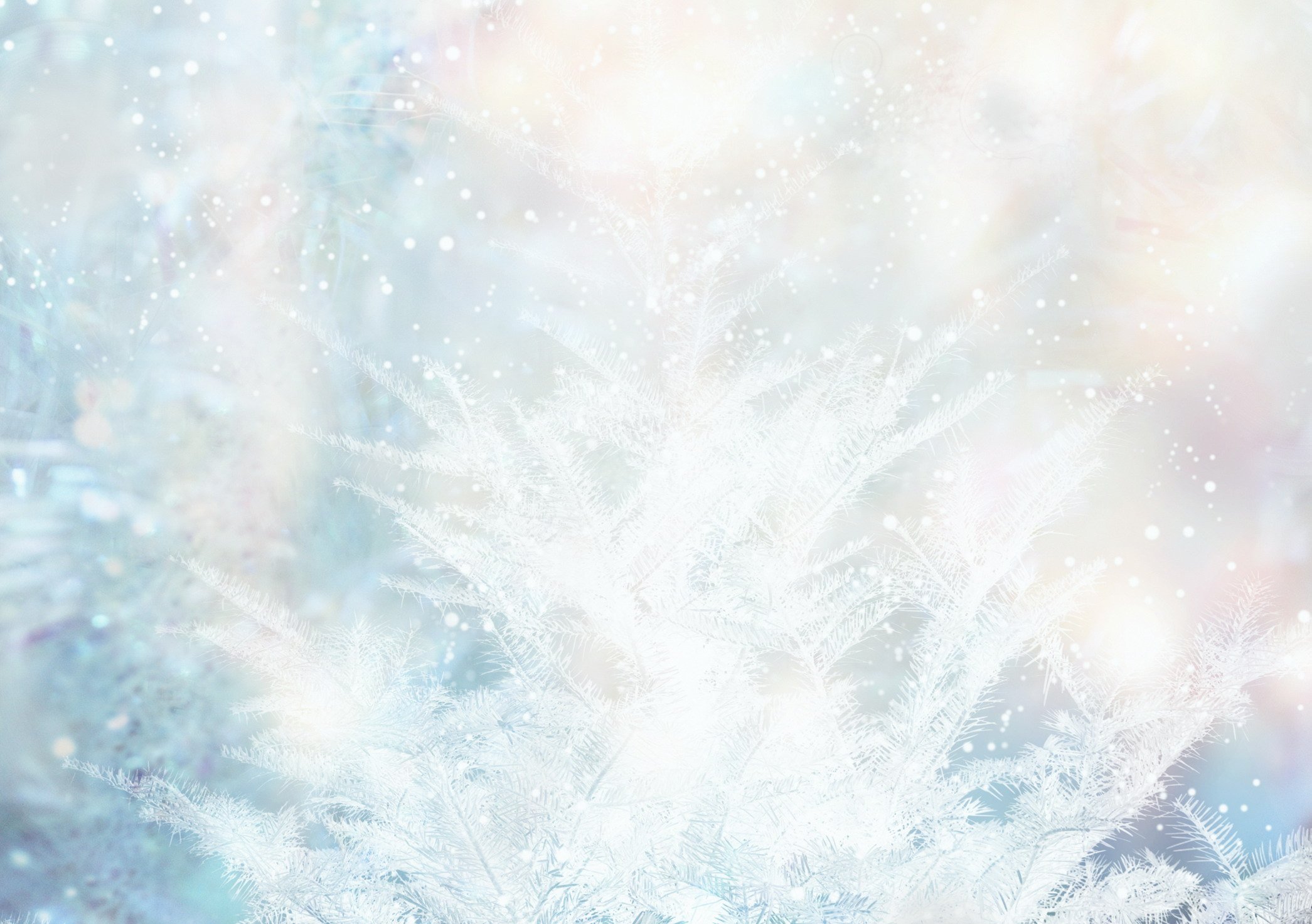 СНЕГОВИК
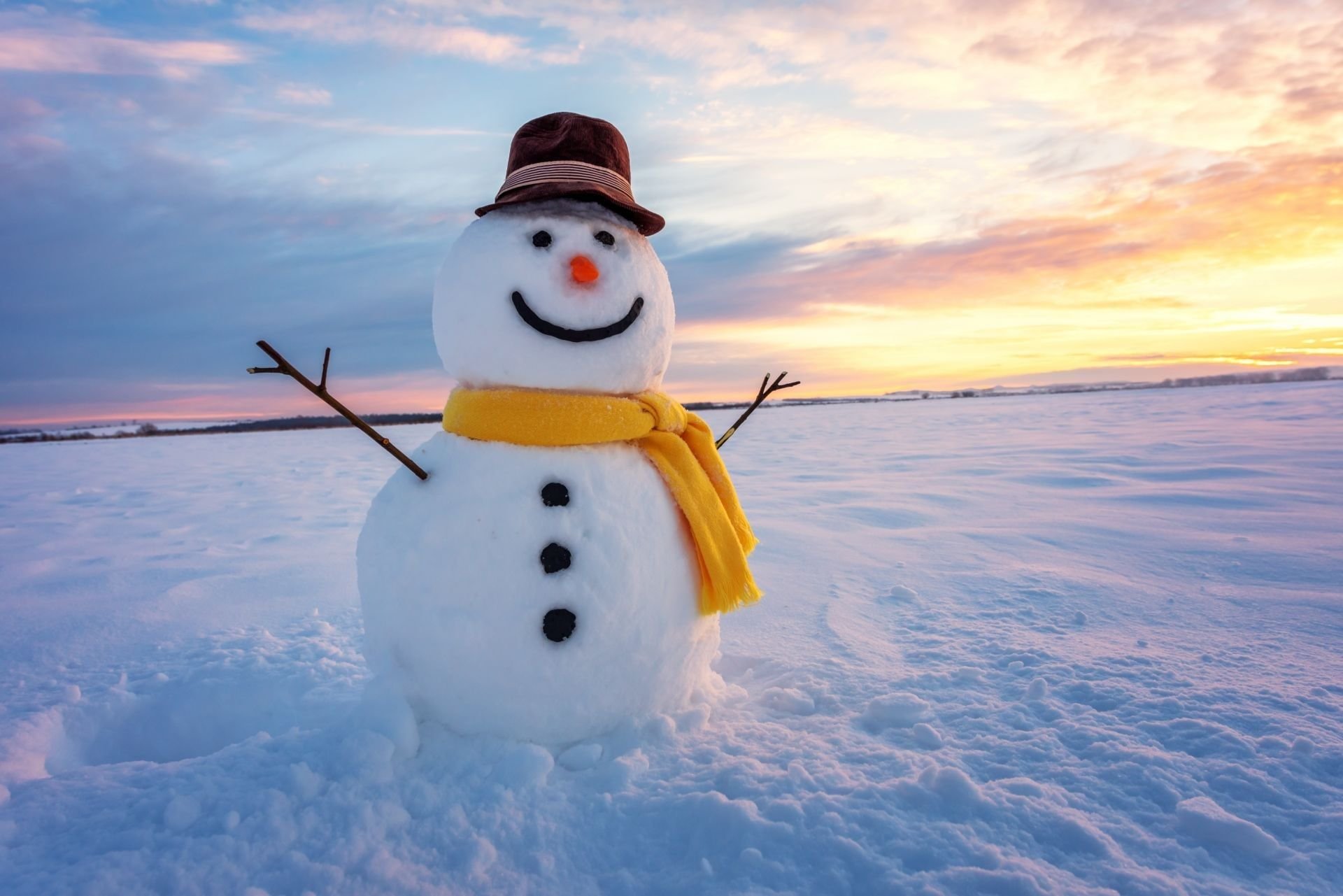 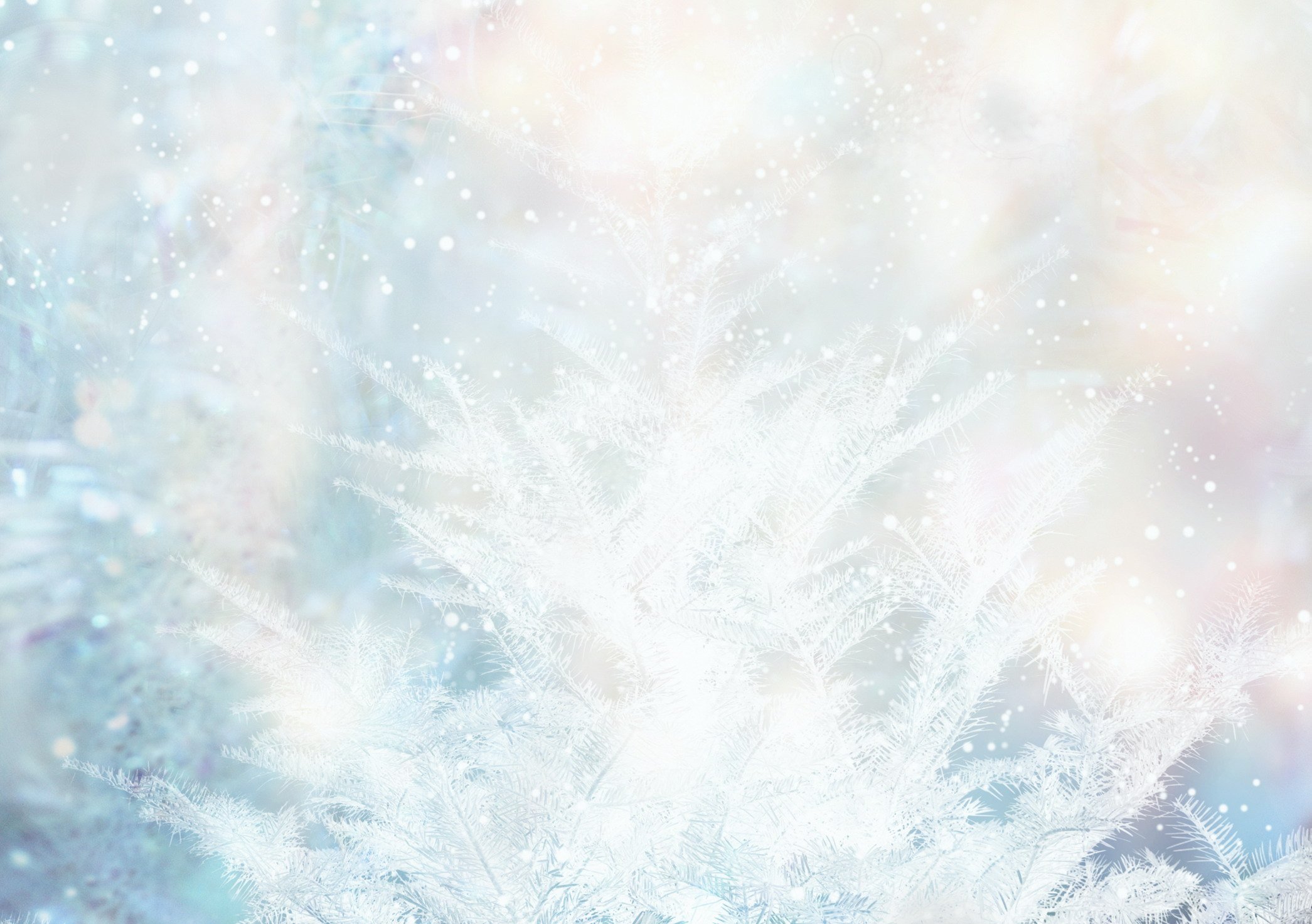 Не пускает на порог,
Бьёт, кусает, валит с ног.
Это холоду подруга —
Белая и злая…
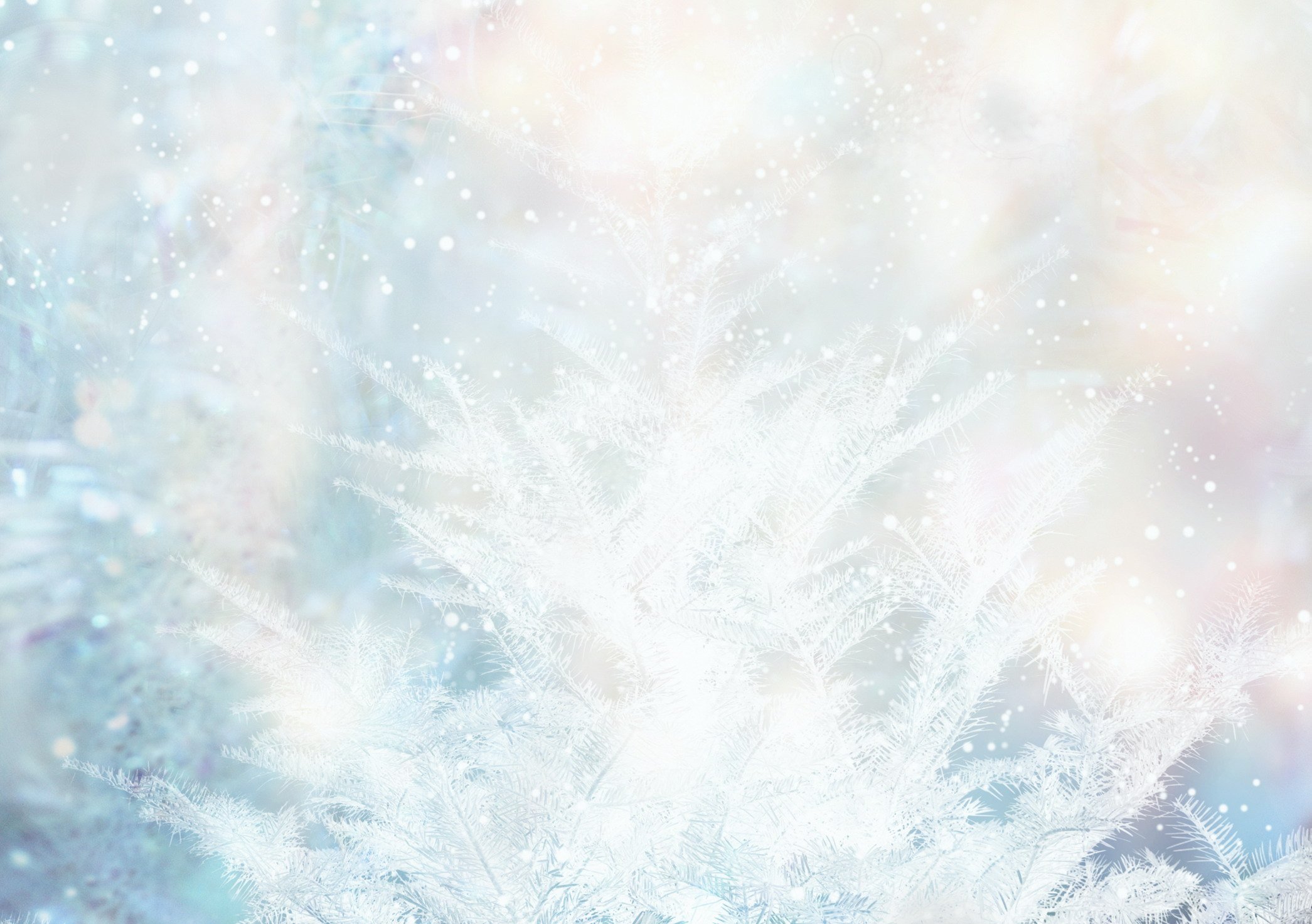 ВЬЮГА
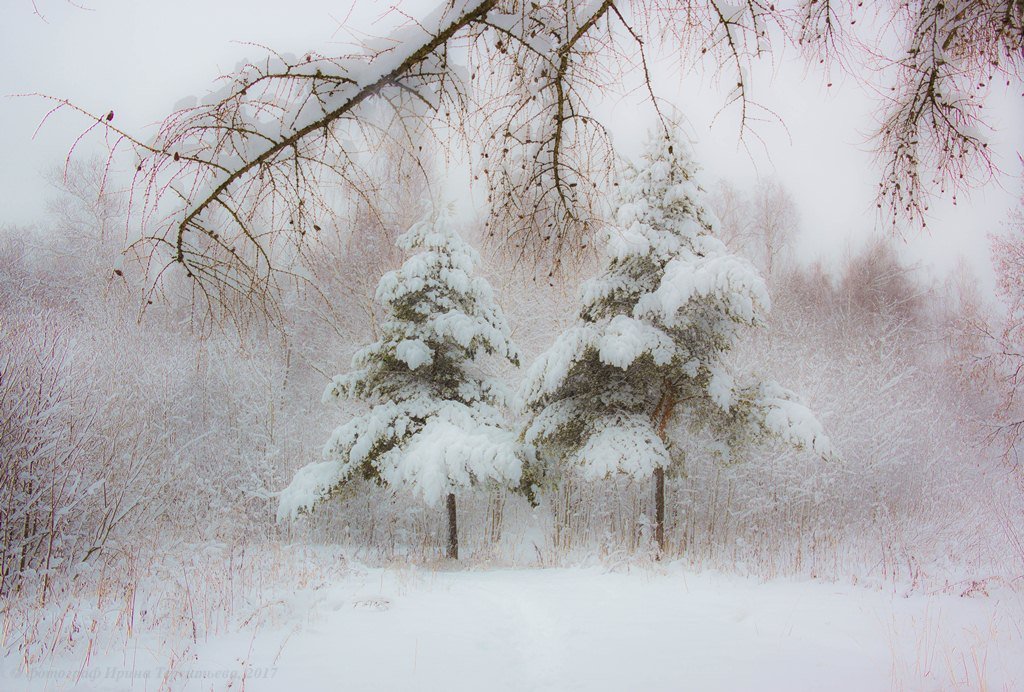 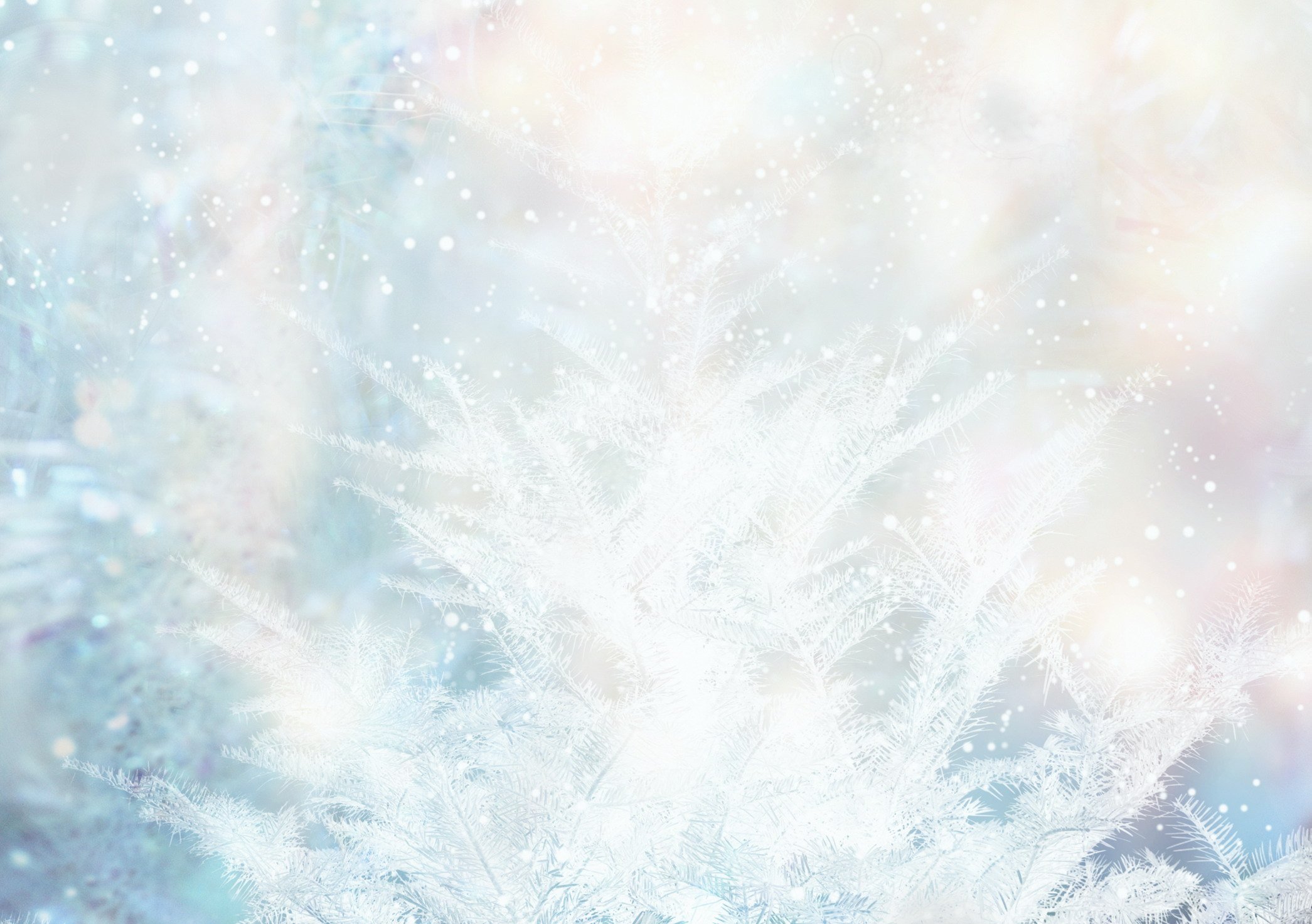 Я живу под самой крышей,
Даже страшно глянуть вниз.
Я могла бы жить и выше,
Если б крыши там нашлись
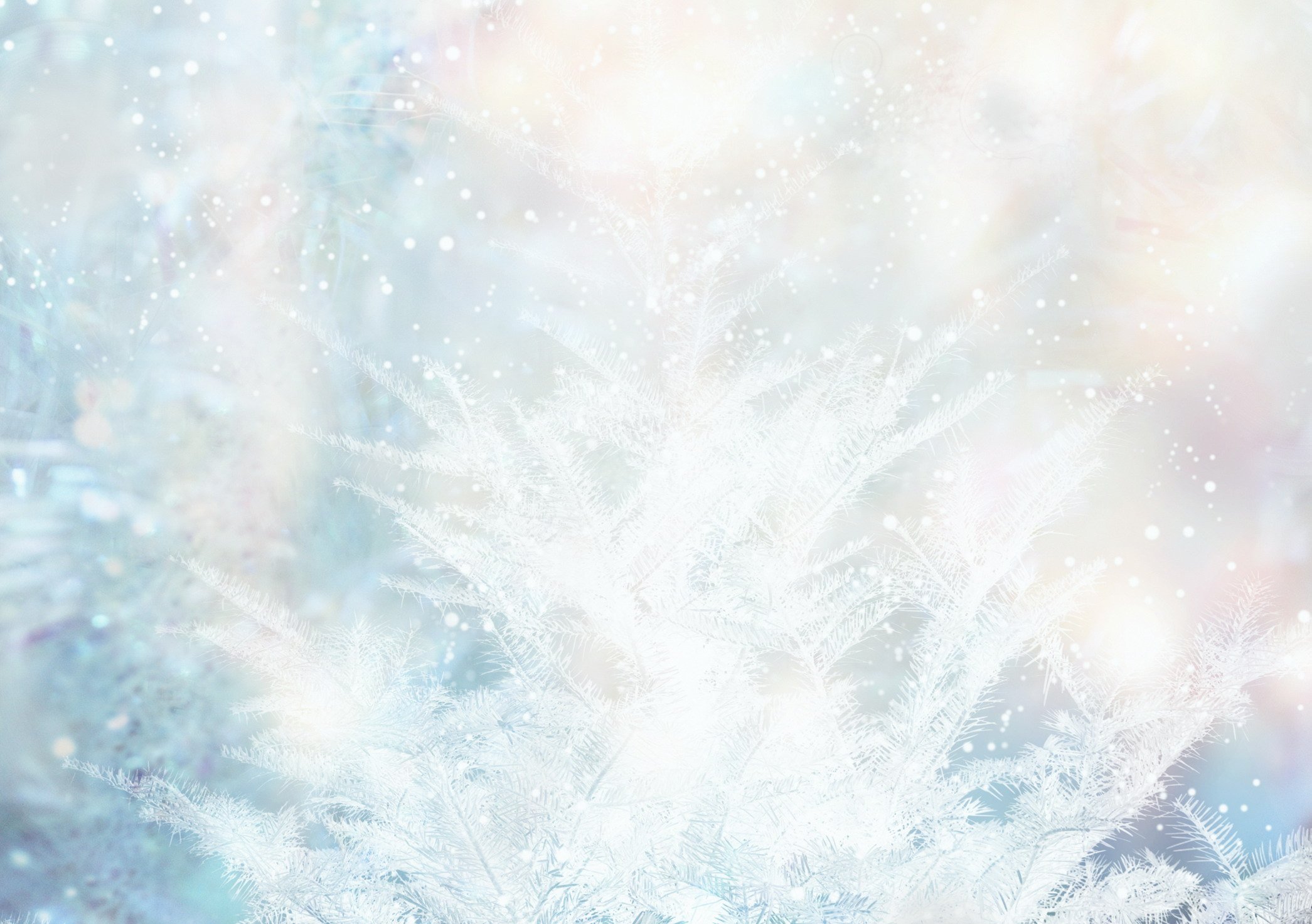 СОСУЛЬКА
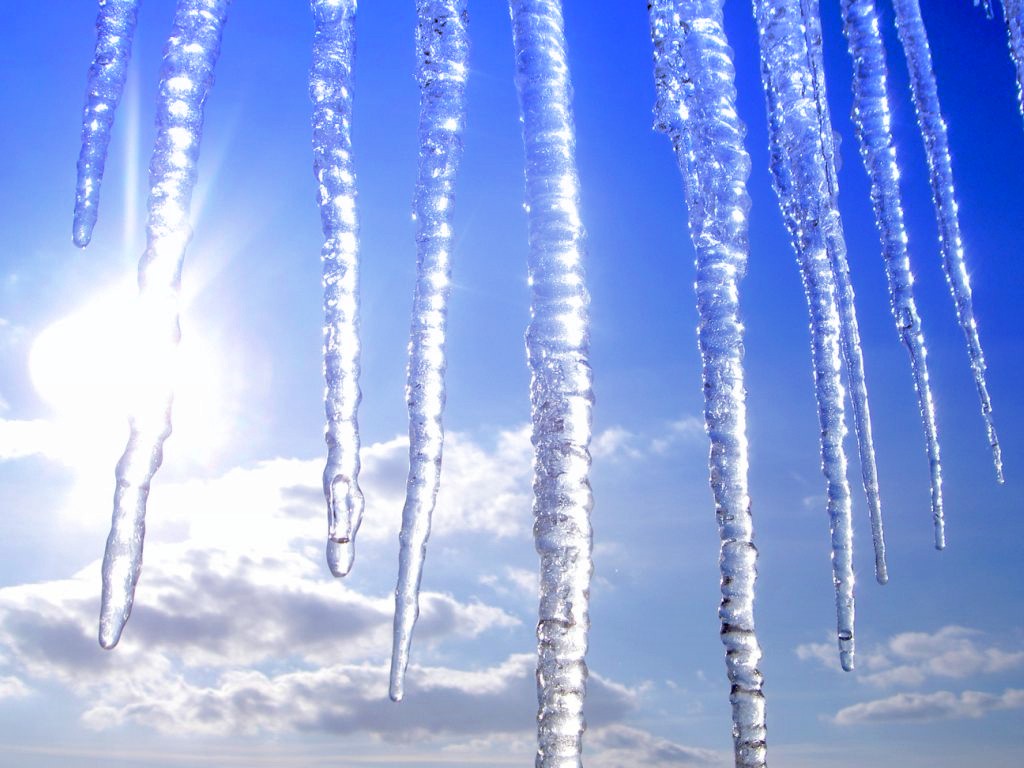 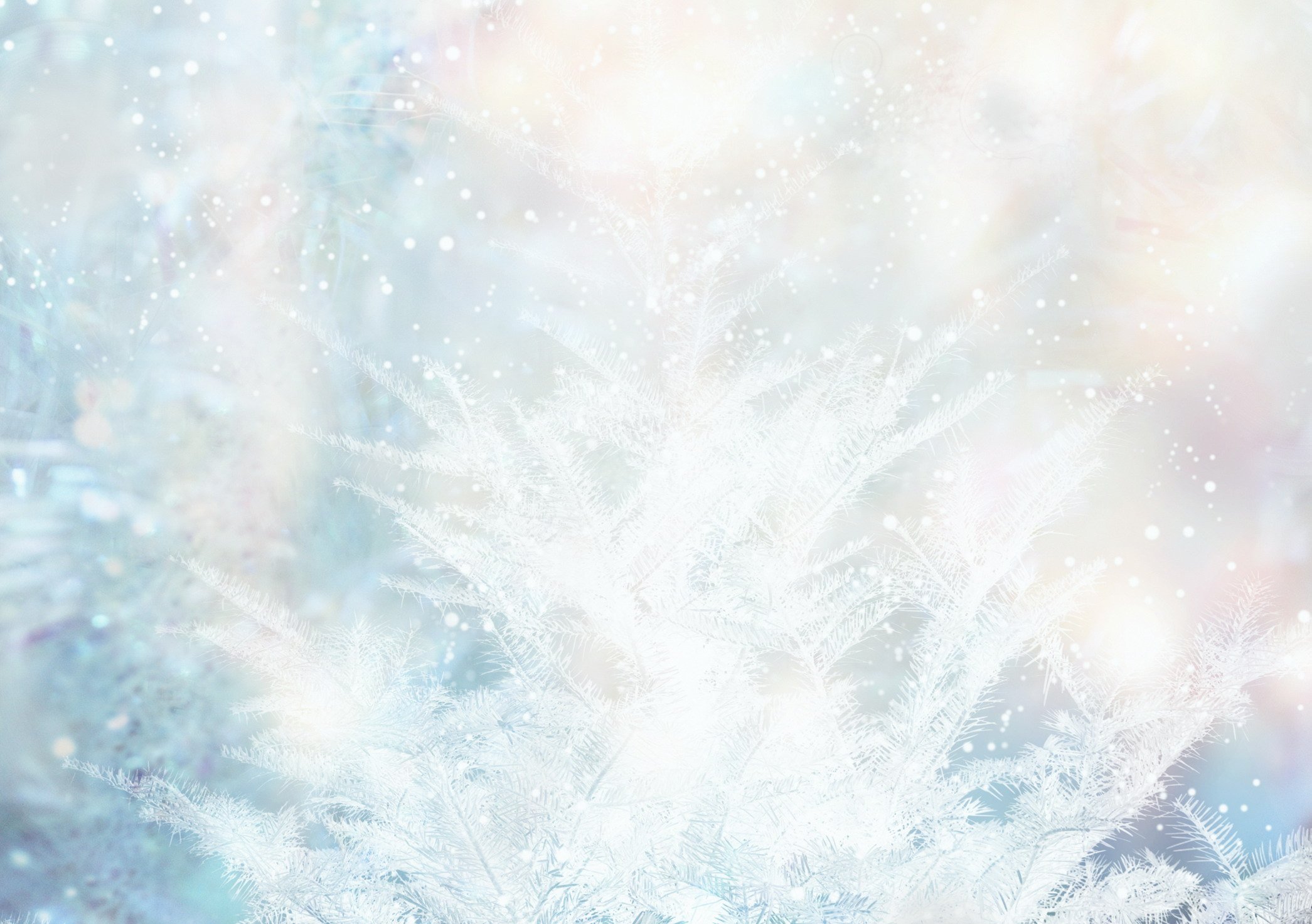 Чтобы осень не промокла,
Не раскисла от воды,
Превратил он лужи в стёкла,
Сделал снежными сады.
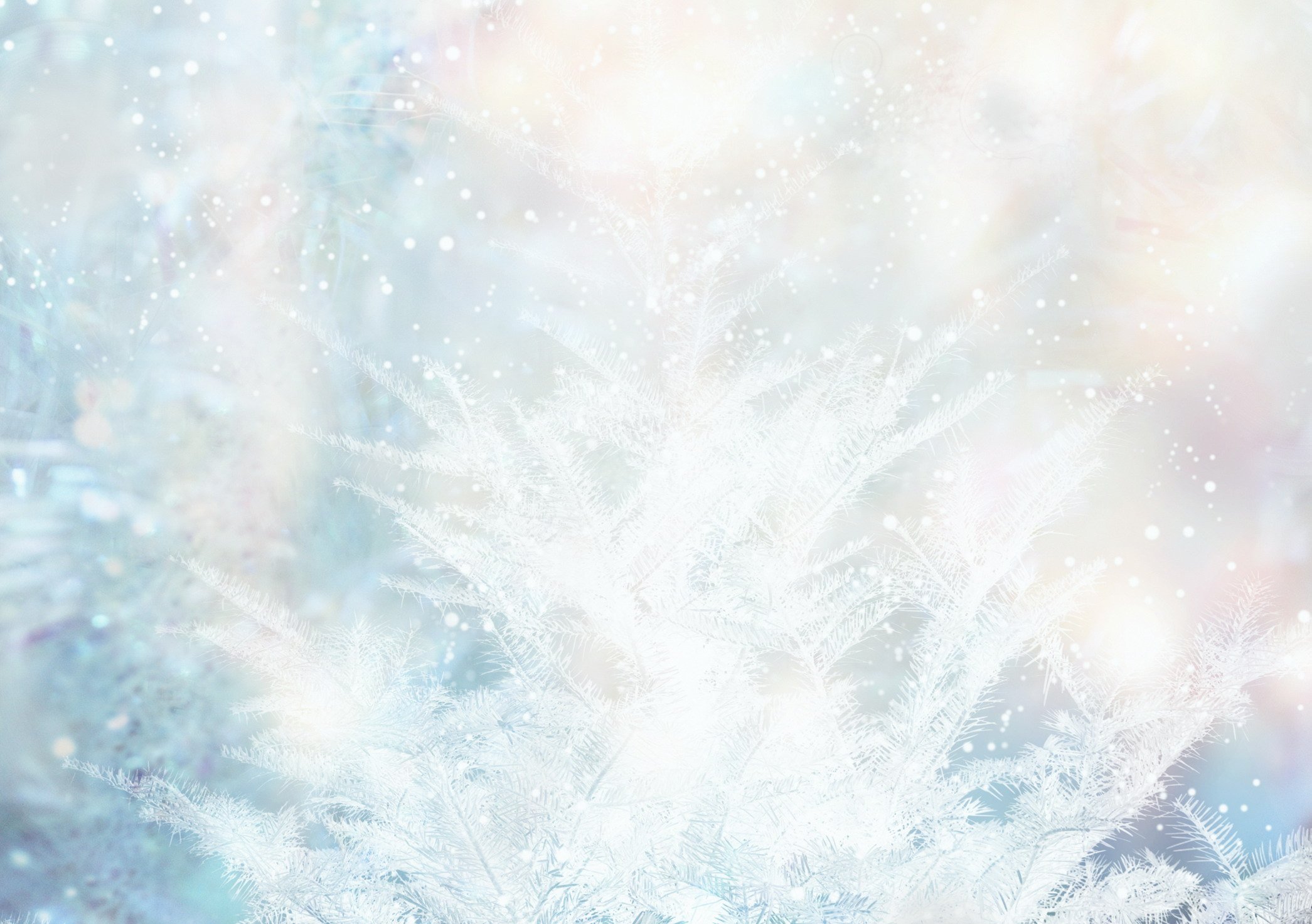 МОРОЗ
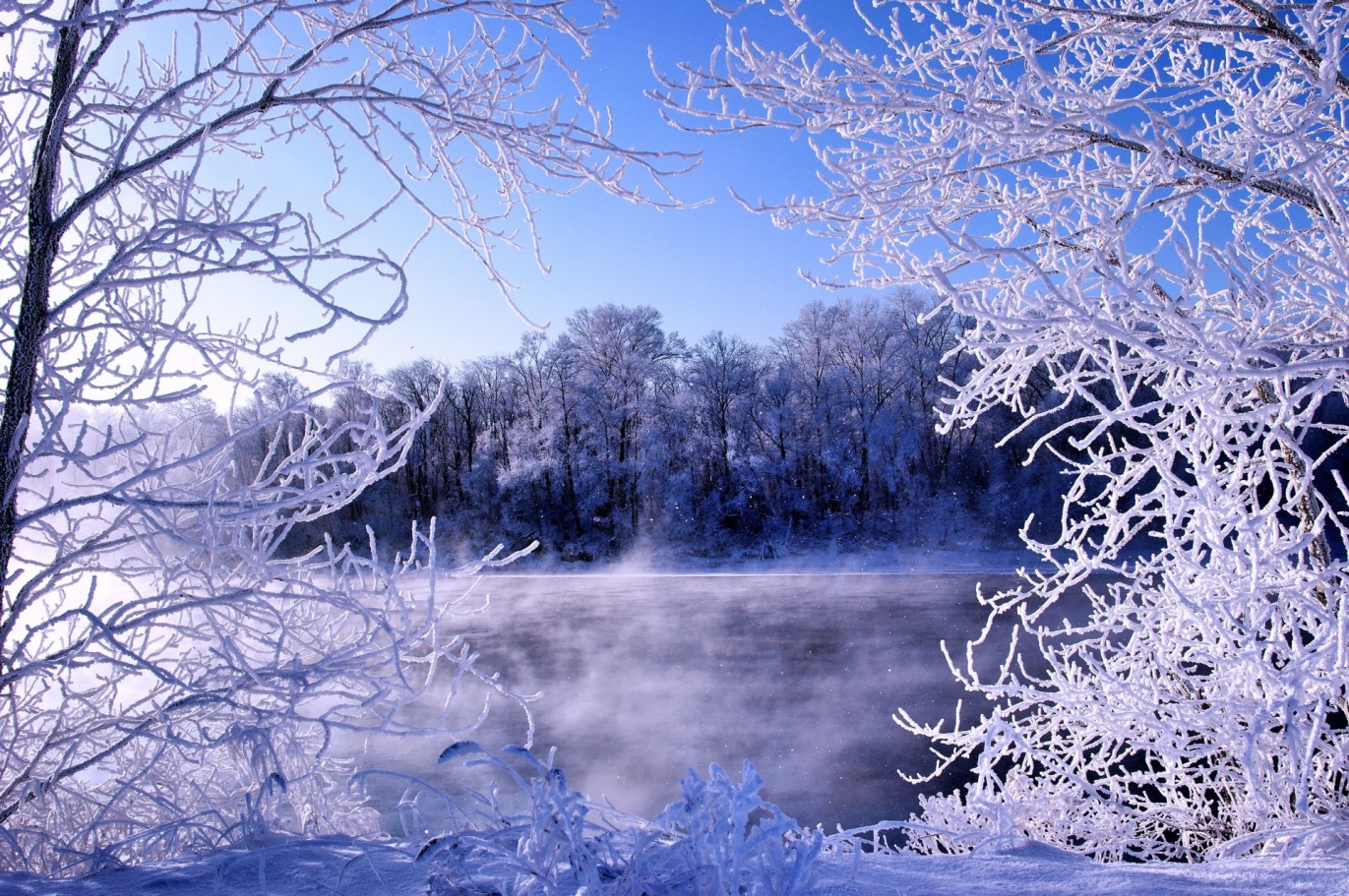 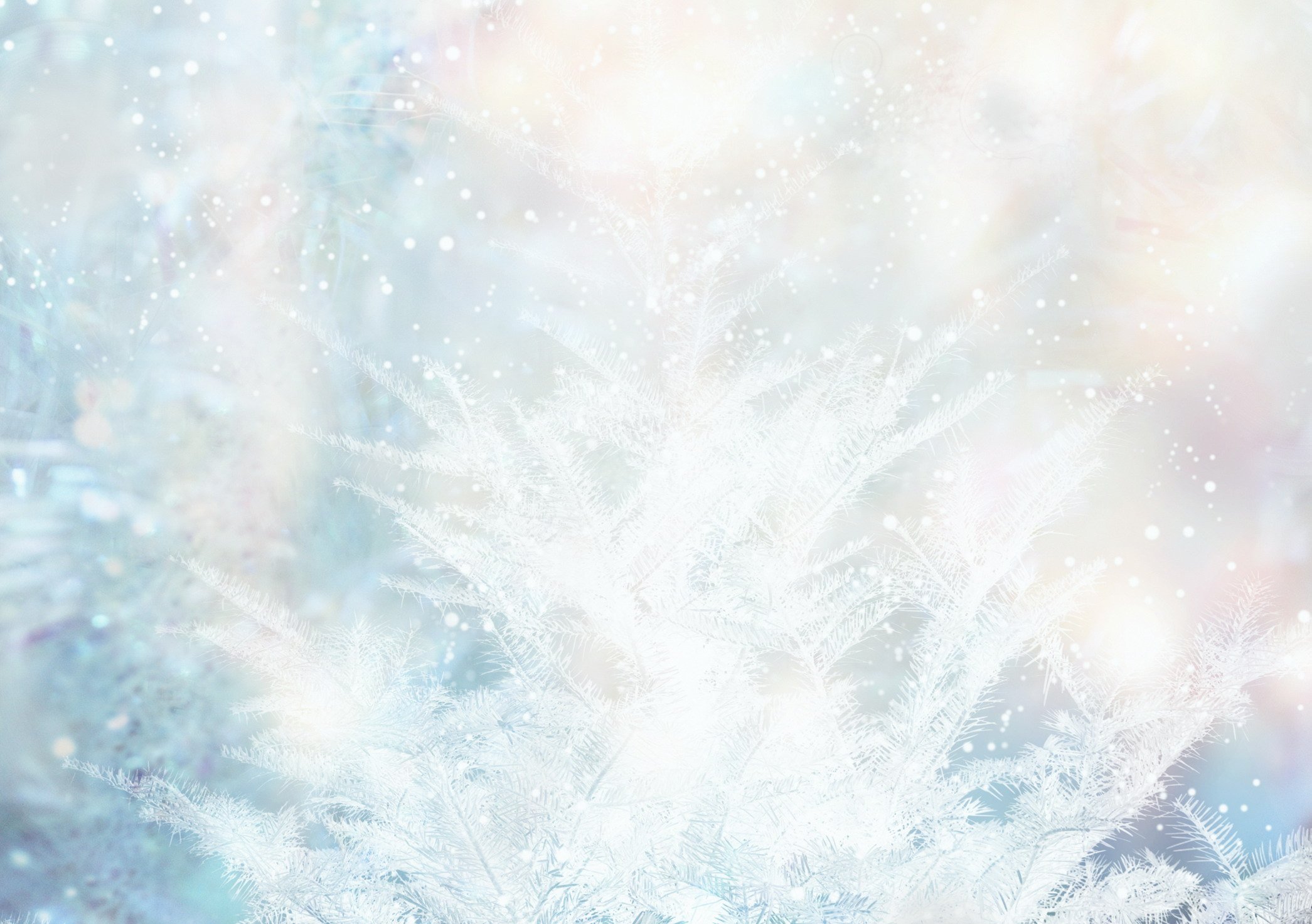 Свяжет бабушка их внучке,
Чтоб зимой не мёрзли ручки.
Сохранят тепло сестрички —Шерстяные…
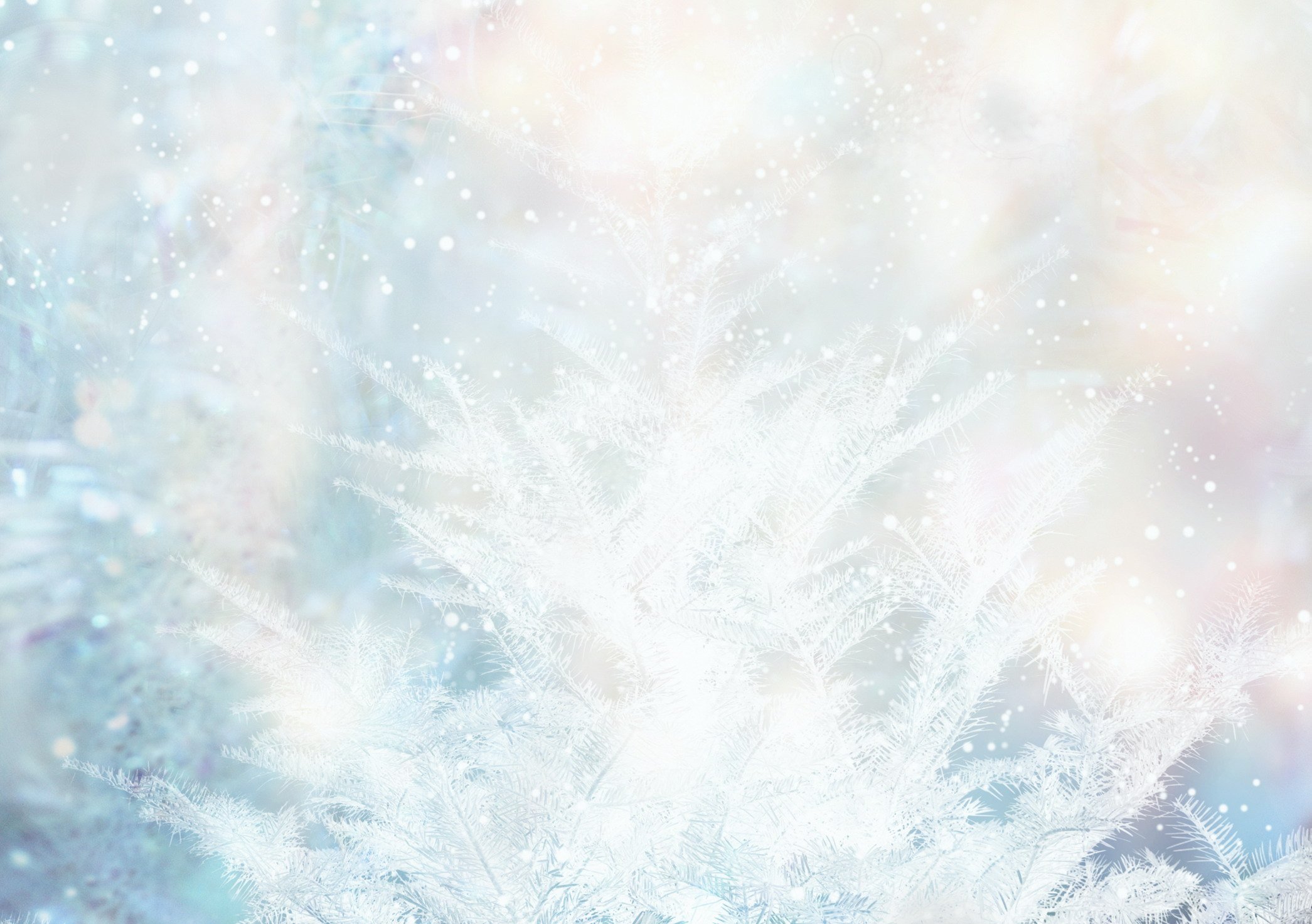 РУКАВИЧКИ
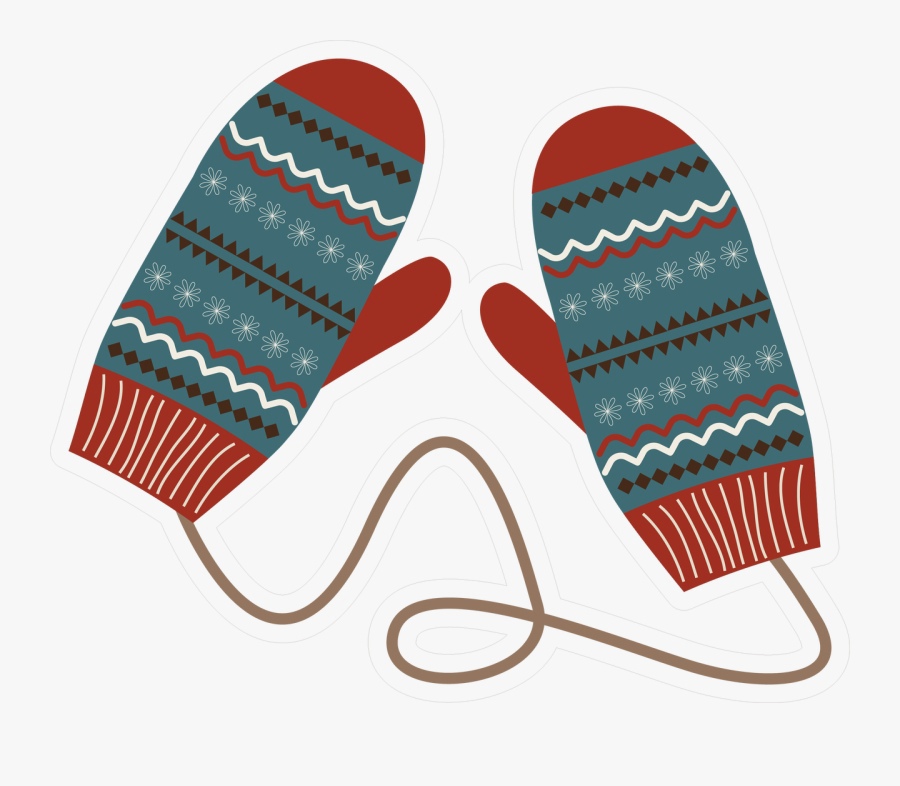 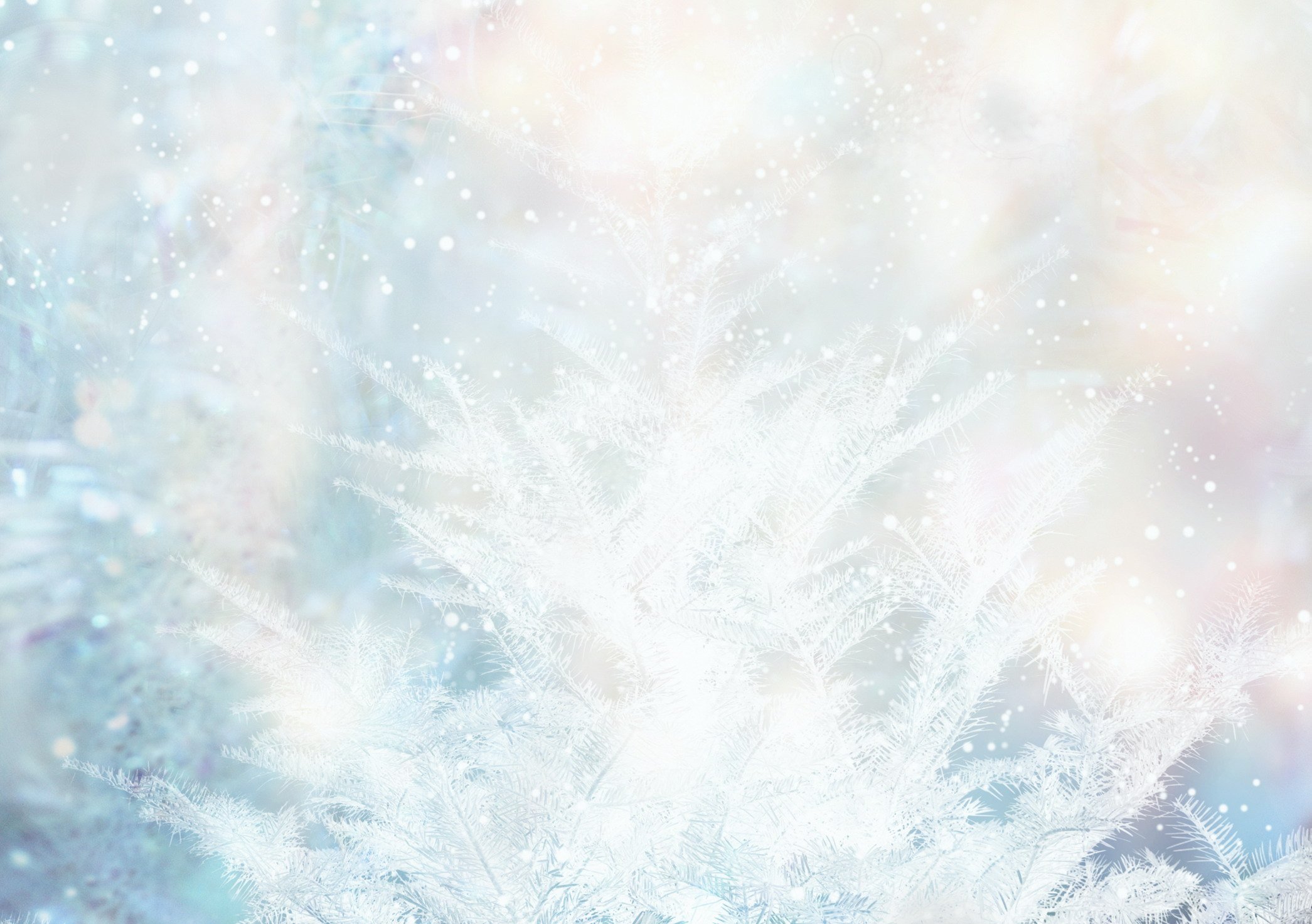 Я вчера гулял в пургу,
Видел веточку в снегу,
А на ветке красный шарик.
Кто же он, живой фонарик?
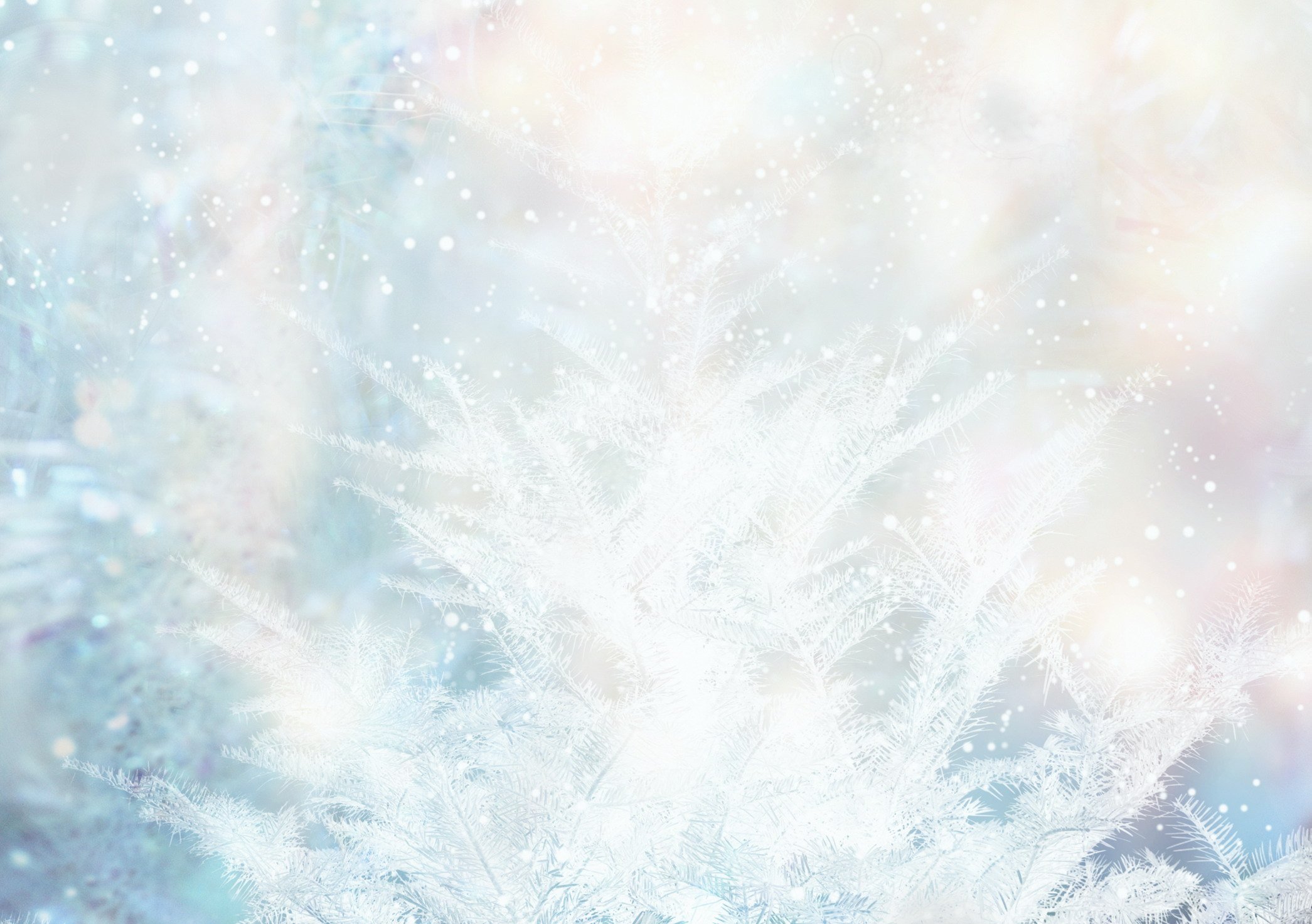 СНЕГИРЬ
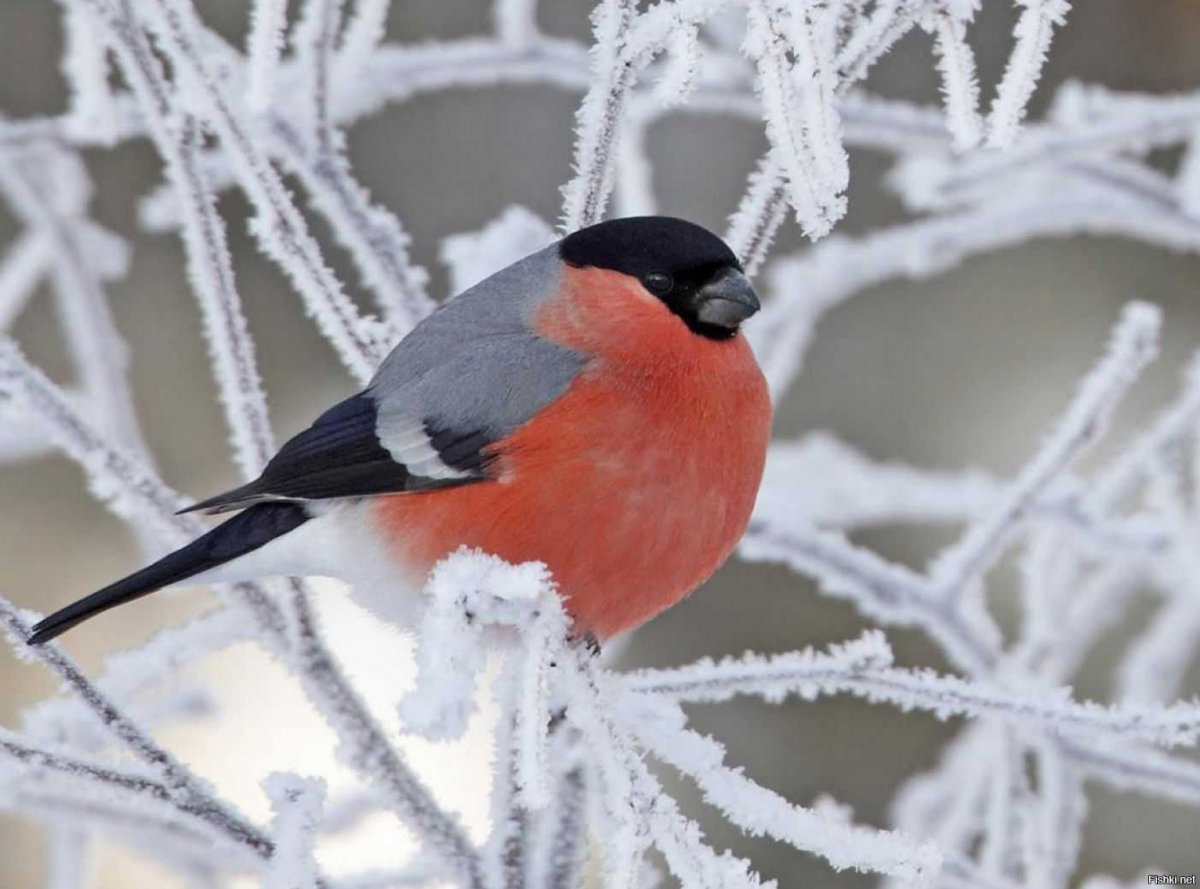 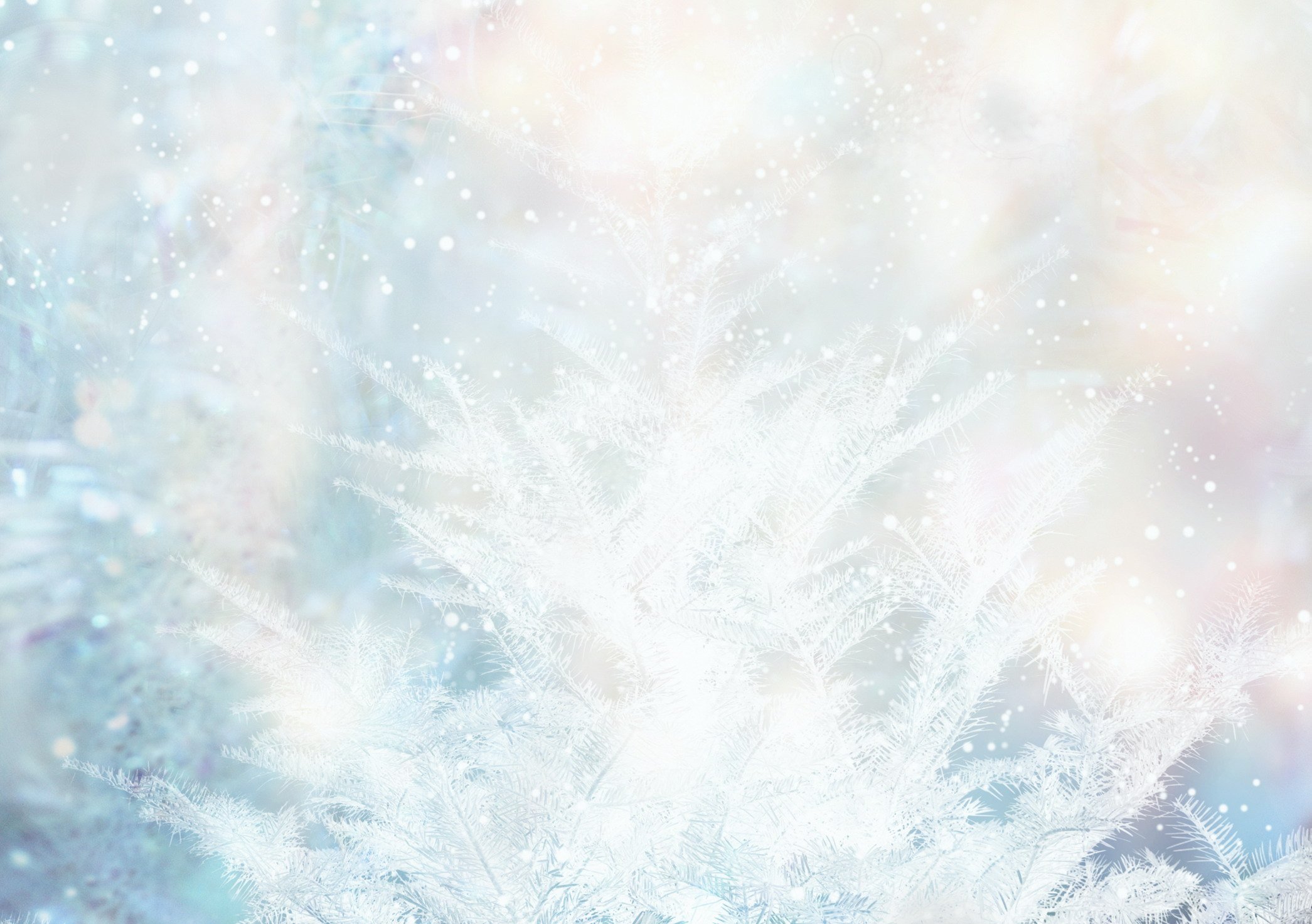 Только выпали снежинки,
Побежал я по тропинке,
А за мной они бегут,
Весь маршрут мой выдают.
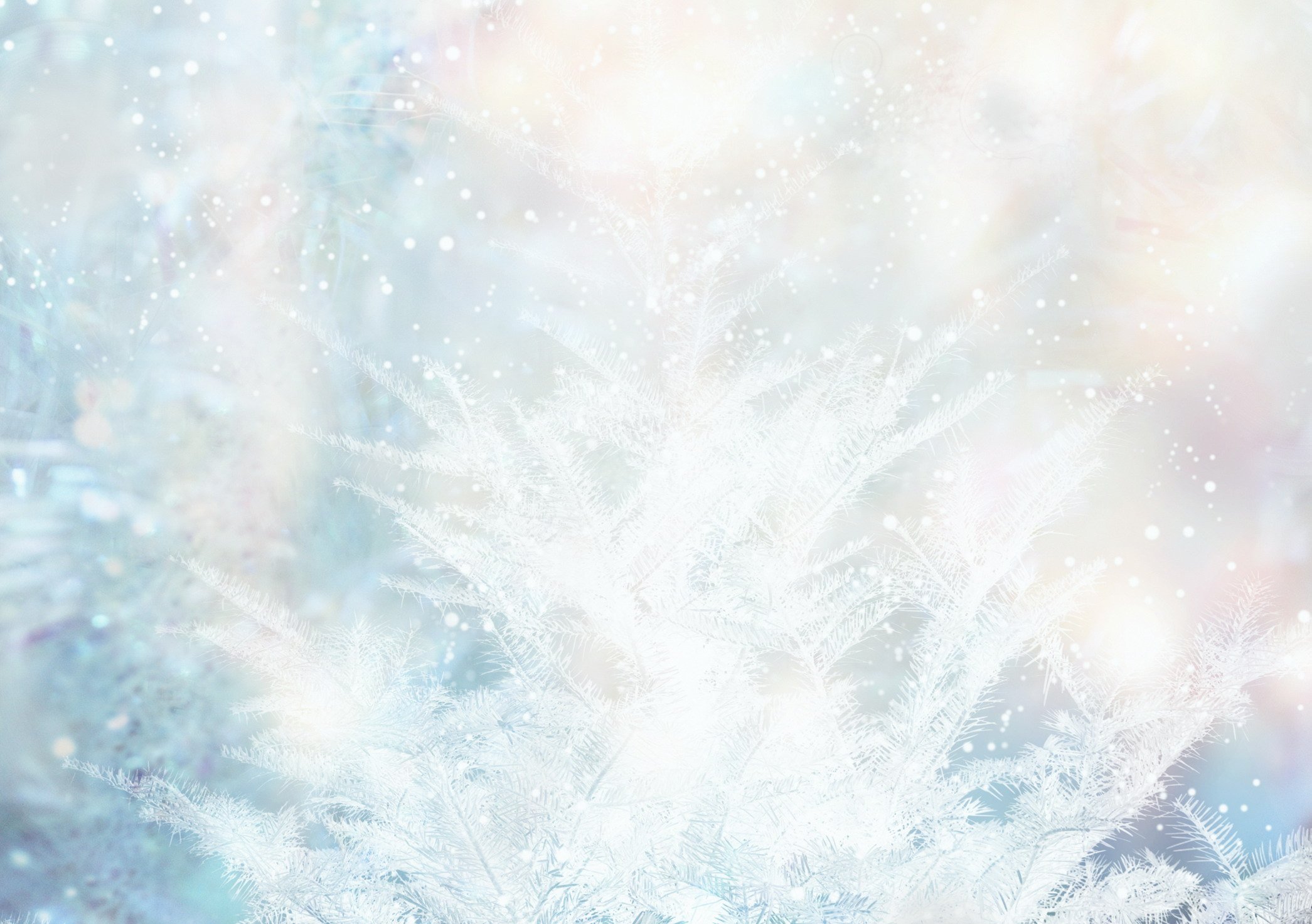 СЛЕДЫ НА СНЕГУ
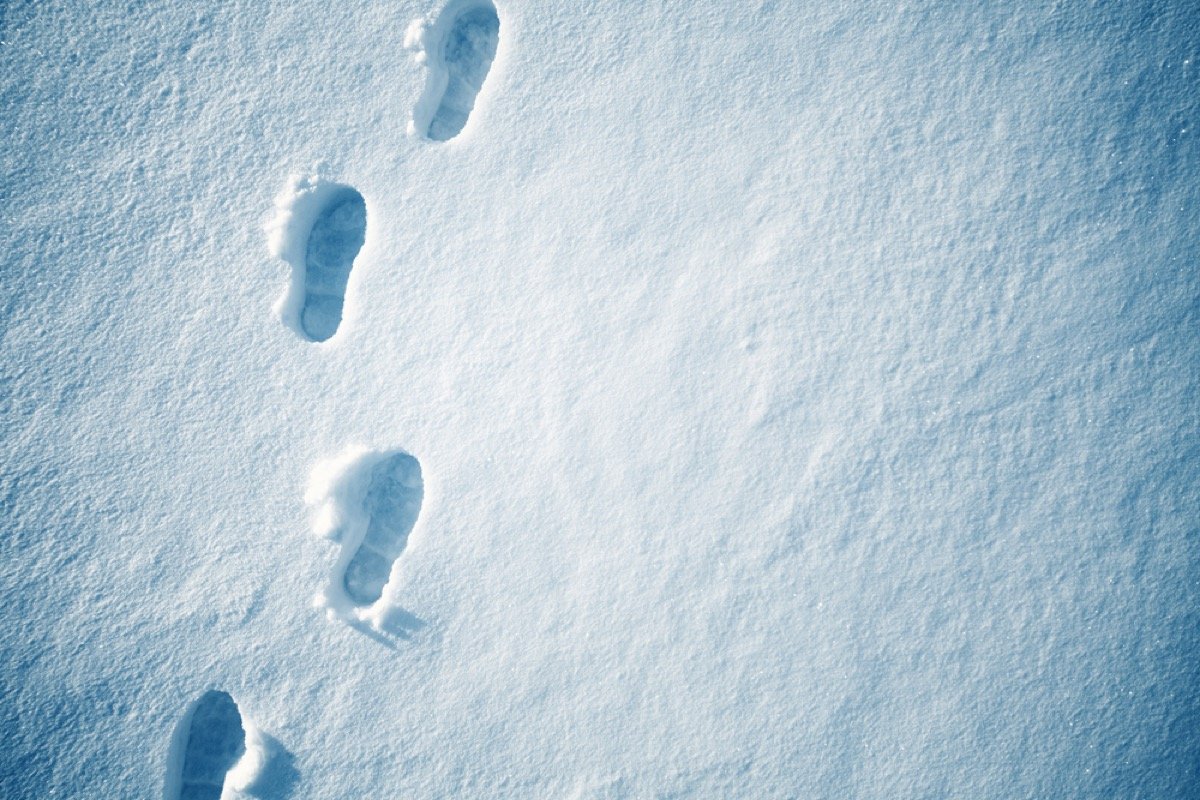 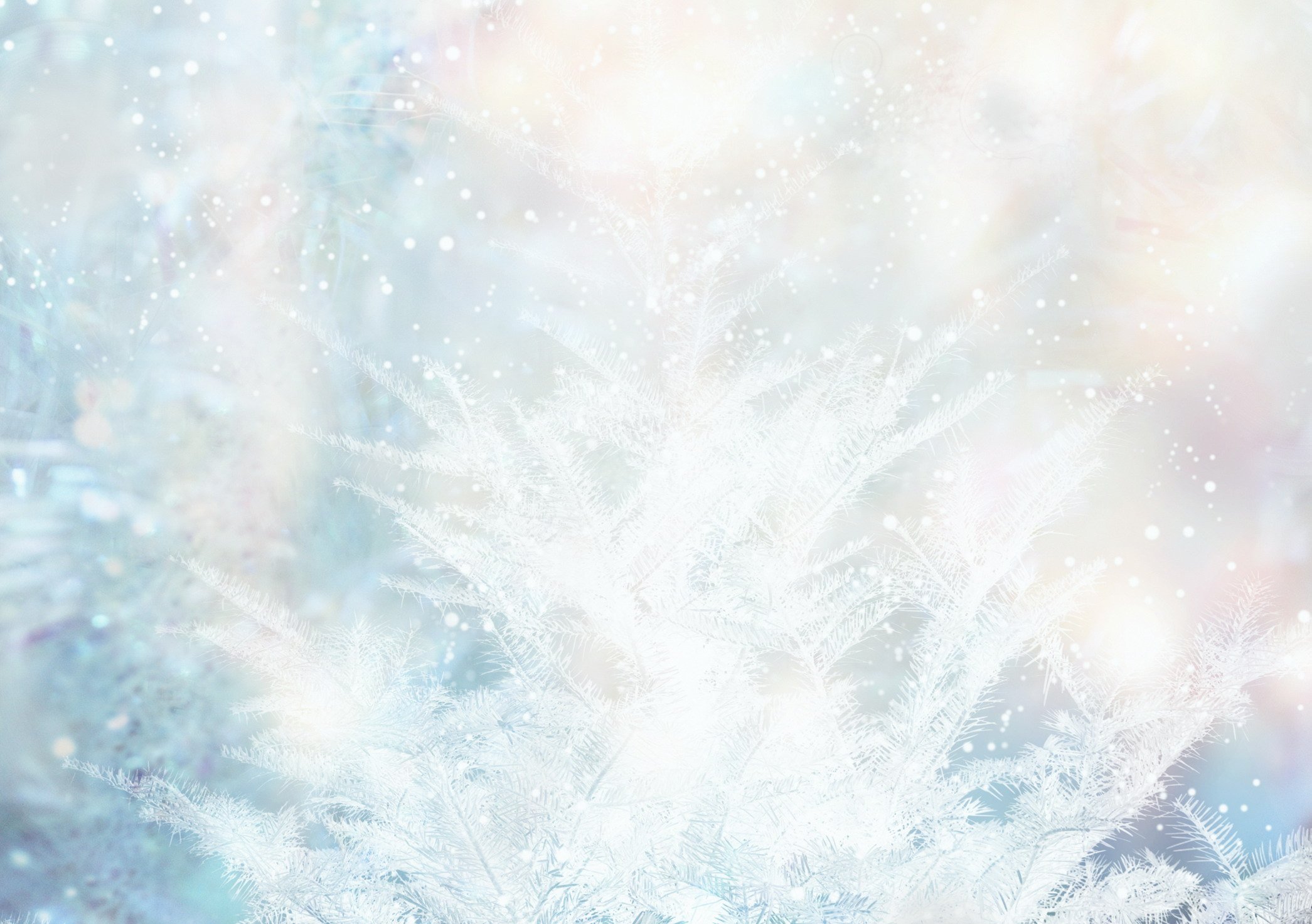 Проработав целый день,
Намела гору метель.
Что за горка? Как зовётся?
Вам ответить мне придётся.
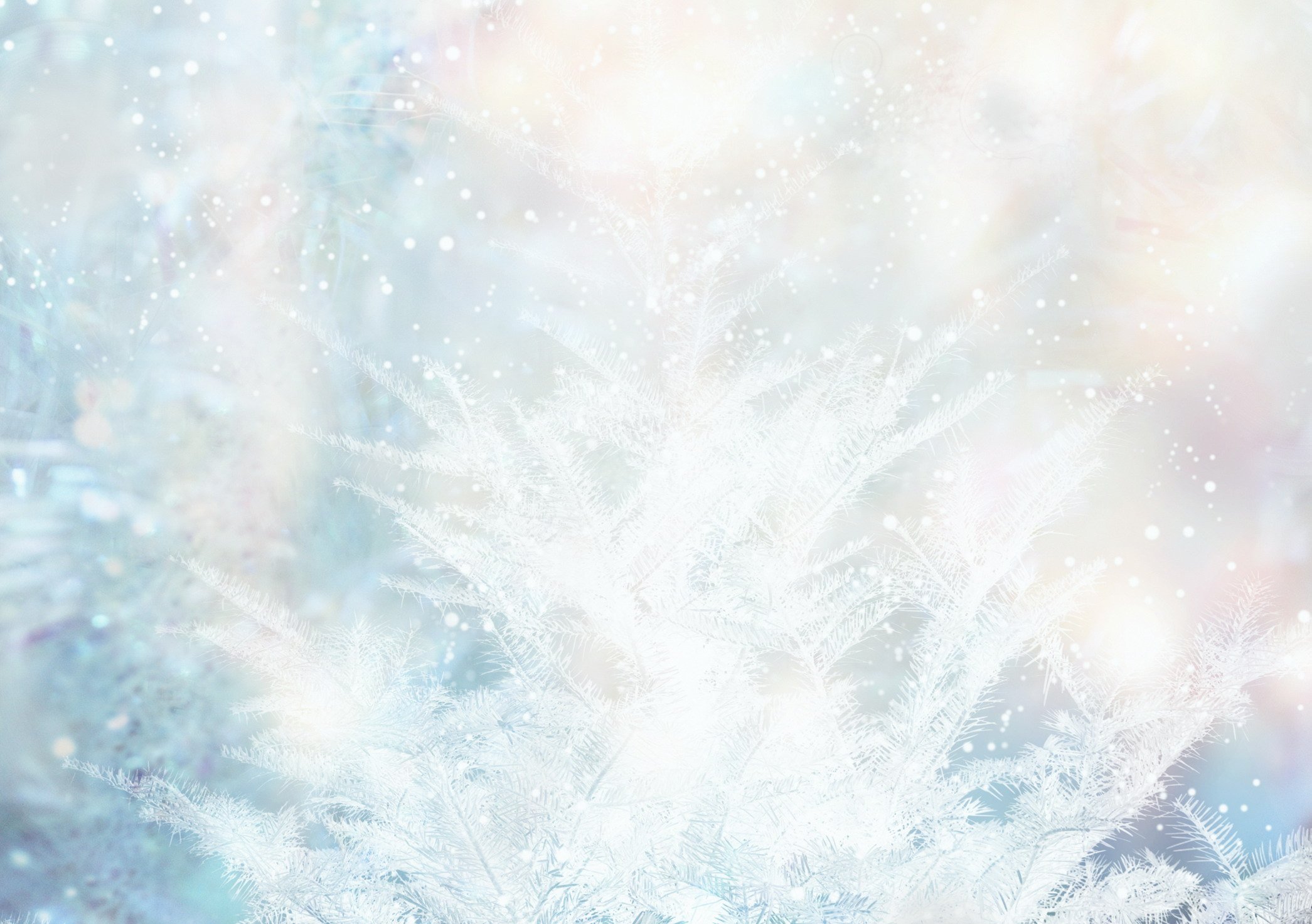 СУГРОБ
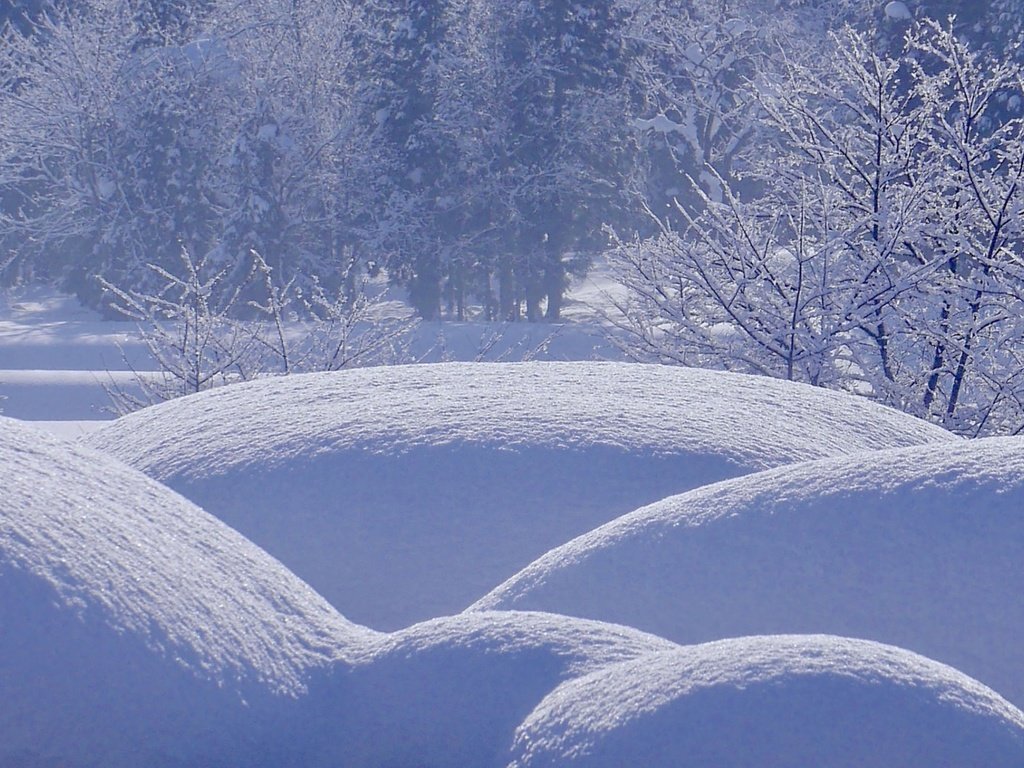 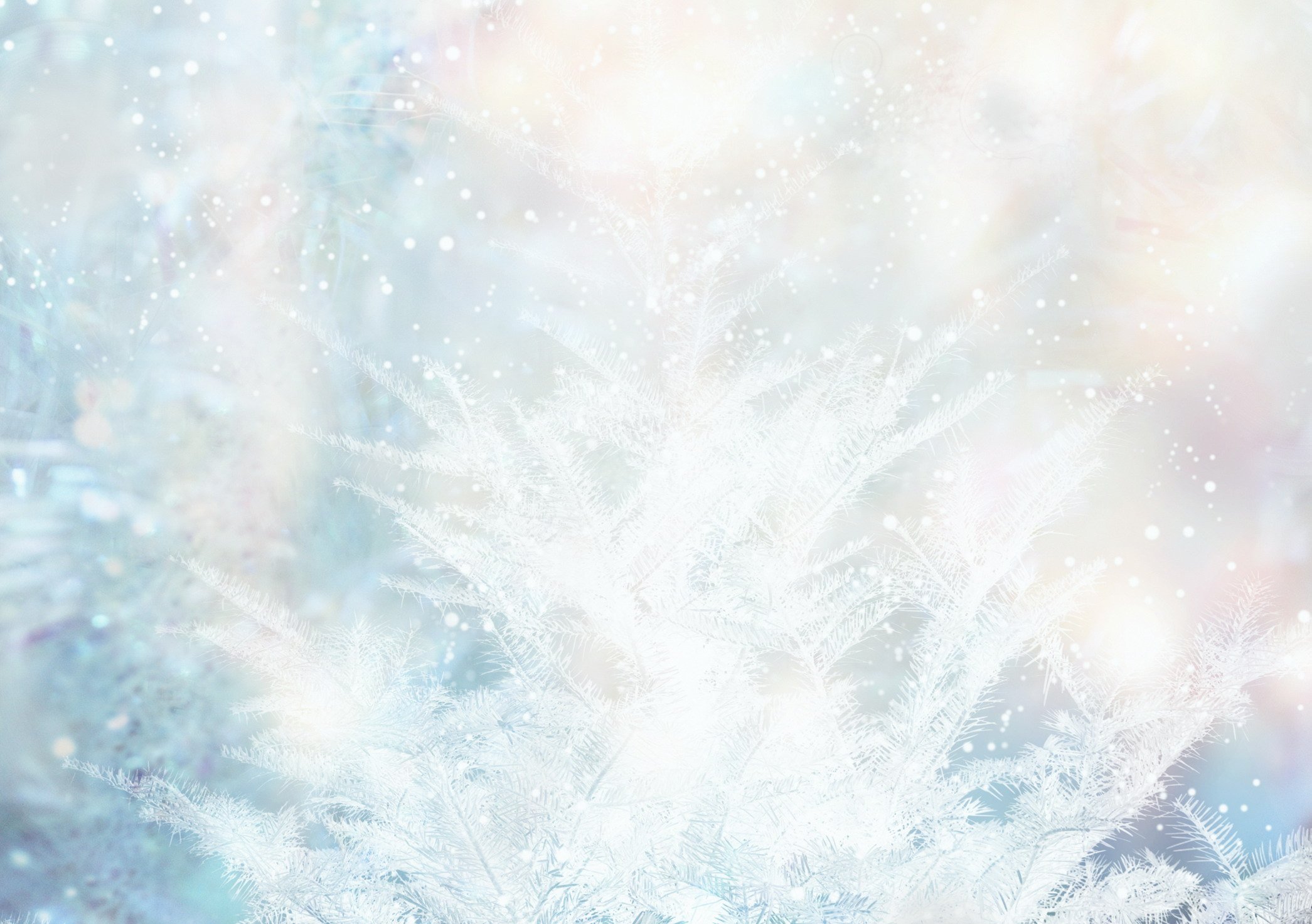 Без досок, без топоров
Через речку мост готов
Мост как синее стекло!
Скользко, весело, светло!
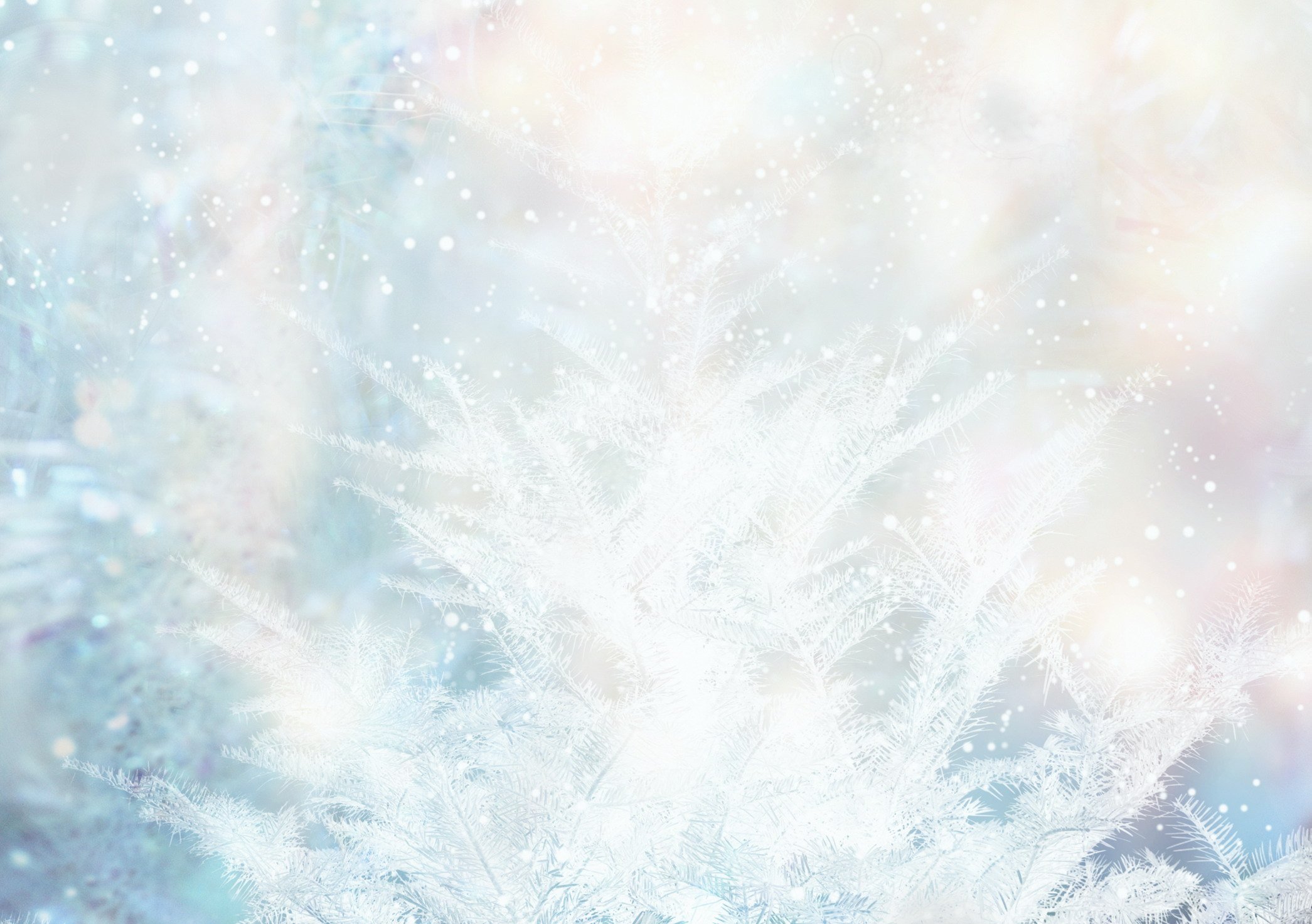 ЛЁД
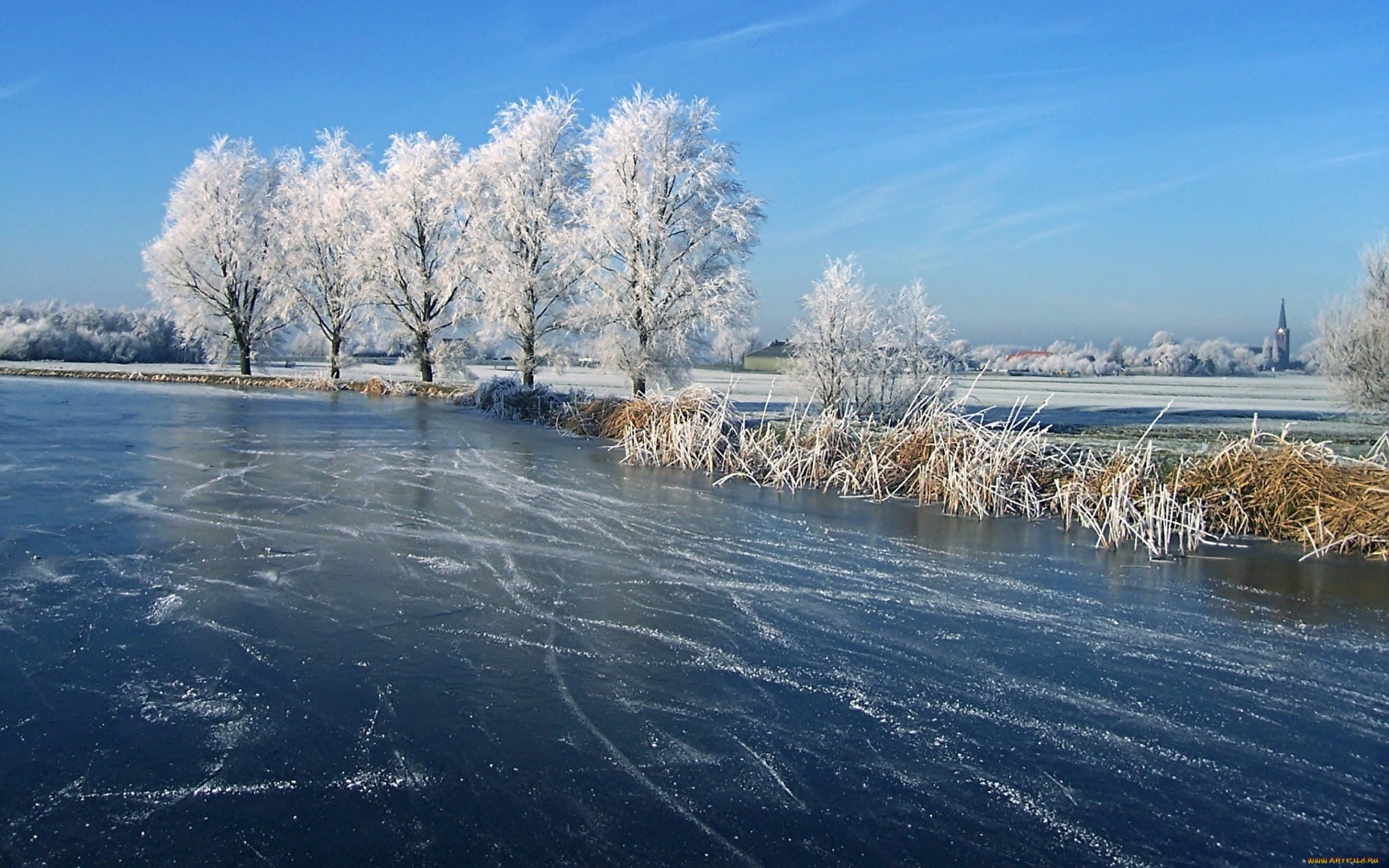 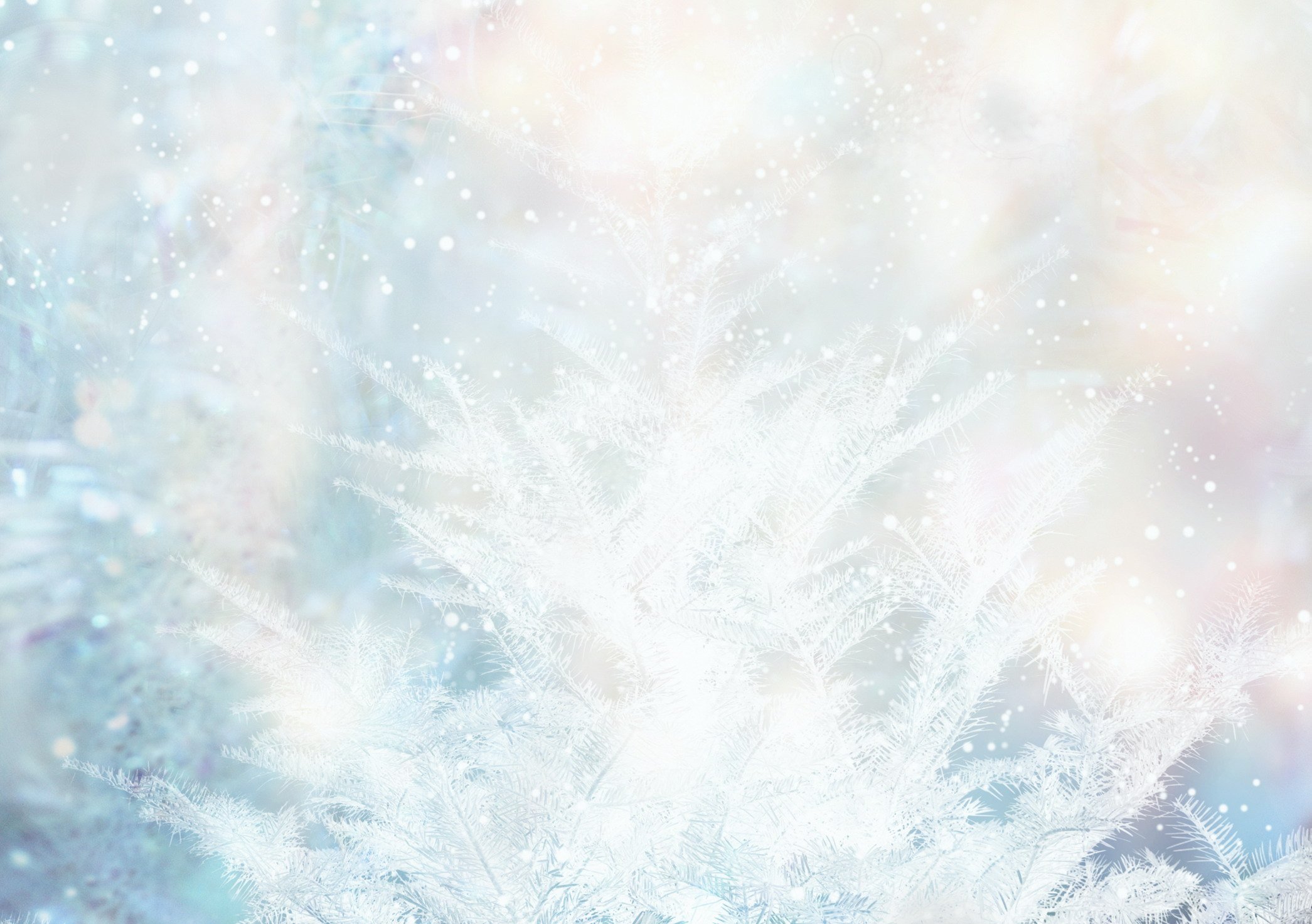 И не снег, и не лёд,
А серебром деревья уберёт.
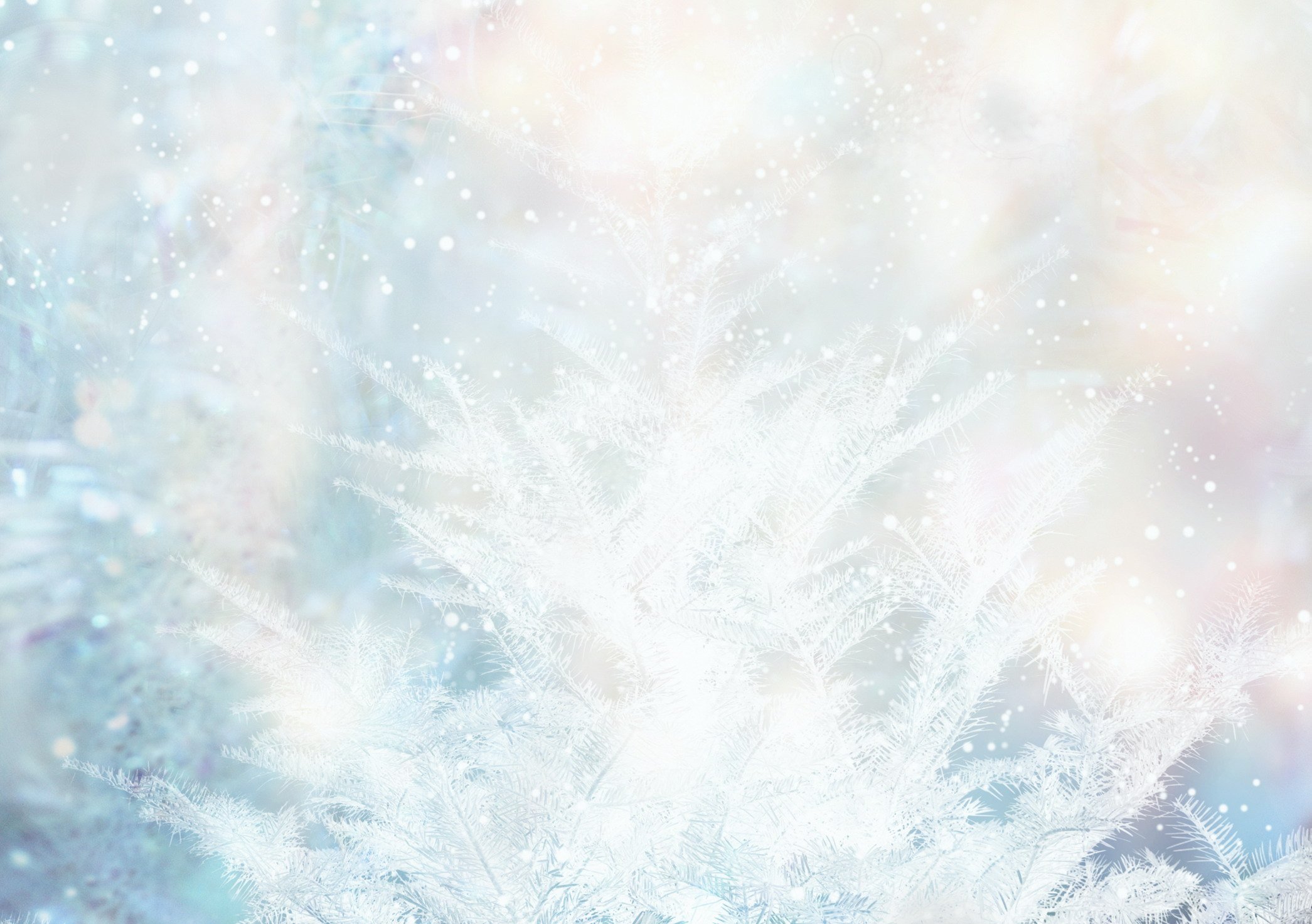 ИНЕЙ
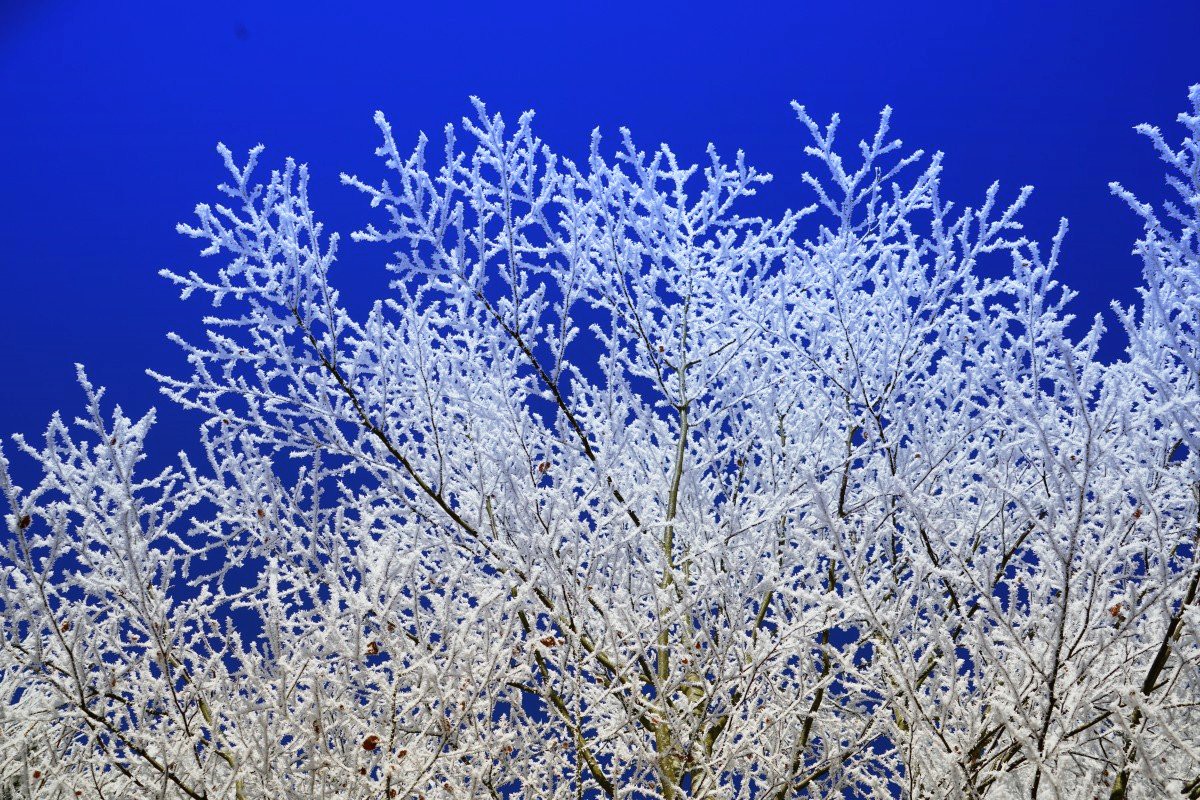